Headline
Subline
Name, Vorname
00. Monat 2023
Inhaltsverzeichnis
1.	Top
2.	Top
3.	Top
4.	Top
5.	Top
6.	Top
7.	Top
8.	Top
9.	Top
8
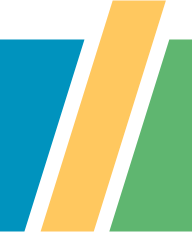 Inhaltsverzeichnis
1.	Top
2.	Top
3.	Top
4.	Top
5.	Top
6.	Top
7.	Top
8.	Top
9.	Top
9
Hier steht eine Headlinegerne kann die auch mal zwei-zeilig sein
Erste Textebene – ohne Bullet: Lorem ipsum dolor sit amet, consetetur sadipscing elitr, sed diam nonumy eirmod tempor invidunt ut labore et dolore magna aliquyam erat, sed diam voluptua. 
Zweite Textebene – mit Bullet: Lorem ipsum dolor sit amet, consetetur sadipscing elitr, sed diam nonumy eirmod tempor invidunt ut labore et dolore magna aliquyam erat, sed diam voluptua. 
Zweite Textebene – mit Bullet: Lorem ipsum dolor sit amet, consetetur sadipscing elitr, sed diam nonumy eirmod tempor invidunt ut labore et dolore magna aliquyam erat, sed diam voluptua. 
Erste Textebene – ohne Bullet: Lorem ipsum dolor sit amet, consetetur sadipscing elitr, sed diam nonumy eirmod tempor invidunt ut labore et dolore magna aliquyam erat, sed diam voluptua.
Hinweis
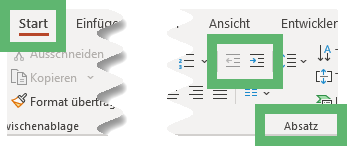 Für alle Textplatzhalter gilt:Wechsel der Textebenen über Start > Absatz > „Listenebene verringern“ bzw. „… erhöhen“
14
Hier steht eine einzeilige Headline
Mit einer Subline
Erste Textebene – ohne Bullet: Lorem ipsum dolor sit amet, consetetur sadipscing elitr, sed diam nonumy eirmod tempor invidunt ut labore et dolore magna aliquyam erat, sed diam voluptua. At vero eos et accusam et justo duo dolores et ea rebum. Stet clita kasd gubergren, no sea takimata sanctus est Lorem ipsum dolor 
Zweite Textebene – mit Bullet: Lorem ipsum dolor sit amet, consetetur sadipscing elitr, sed diam nonumy eirmod tempor invidunt ut labore et dolore magna aliquyam erat, sed diam voluptua. At vero eos et accusam et justo duo dolores et ea rebum. Stet clita kasd gubergren, no sea takimata sanctus est Lorem ipsum dolor 
Zweite Textebene – mit Bullet: Lorem ipsum dolor sit amet, consetetur sadipscing elitr, sed diam nonumy eirmod tempor invidunt ut labore et dolore magna aliquyam erat, sed diam voluptua. At vero eos et accusam et justo duo dolores et ea rebum. Stet clita kasd gubergren, no sea takimata sanctus est Lorem ipsum dolor
Erste Textebene – ohne Bullet: Lorem ipsum dolor sit amet, consetetur sadipscing elitr, sed diam nonumy eirmod tempor invidunt ut labore et dolore magna aliquyam erat, sed diam voluptua. At vero eos et accusam et justo duo dolores et ea rebum. Stet clita kasd gubergren, no sea takimata sanctus est Lorem ipsum dolor
15
Beispiel Balkendiagramm
16
Beispiel Ringdiagramm
17
Bild in Platzhalter rechts einfügen
18
Beispiel Tabelle
19
Erste Textebene – Zwischenüberschrift: Lorem ipsum dolor sit amet, consetetur sadipscing dolor 
Zweite Textebene – ohne Bullet: Lorem ipsum dolor sit amet, consetetur sadipscing elitr, sed diam nonumy eirmod tempor invidunt ut labore et dolore takimata sanctus est Lorem ipsum dolor 
Dritte Textebene – mit Bullet: Lorem ipsum dolor sit amet
Erste Ebene Überschrift
Zweite Ebene Text
Erste Ebene Überschrift
Zweite Ebene Text
Erste Ebene Überschrift
Zweite Ebene Text
20
Erste Textebene – Zwischenüberschrift: Lorem ipsum dolor sit amet, consetetur sadipscing dolor 
Zweite Textebene – ohne Bullet: Lorem ipsum dolor sit amet, consetetur sadipscing elitr, sed diam nonumy eirmod tempor invidunt ut labore et dolore takimata sanctus est Lorem ipsum dolor 
Dritte Textebene – mit Bullet: Lorem ipsum dolor sit amet
Erste Ebene Überschrift
Zweite Ebene Text
Erste Ebene Überschrift
Zweite Ebene Text
Erste Ebene Überschrift
Zweite Ebene Text
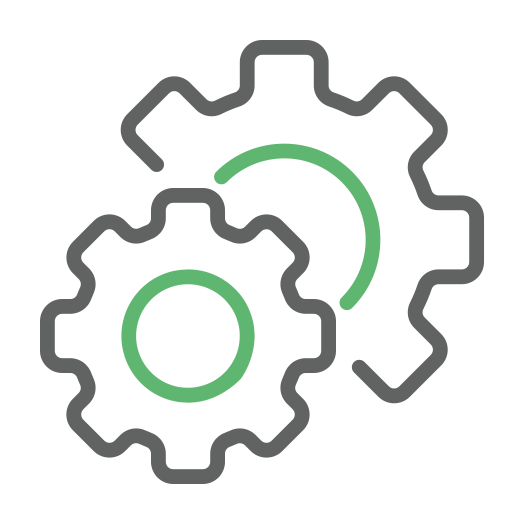 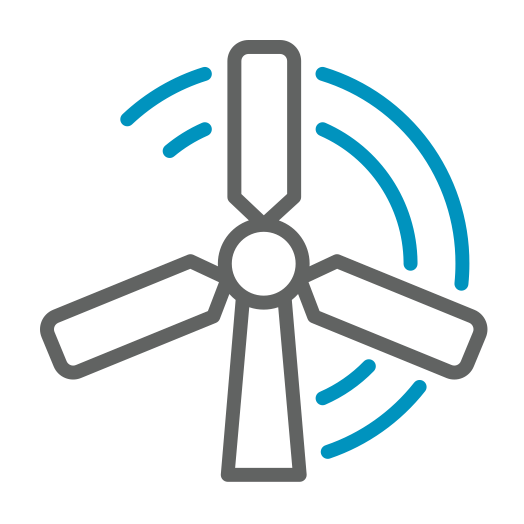 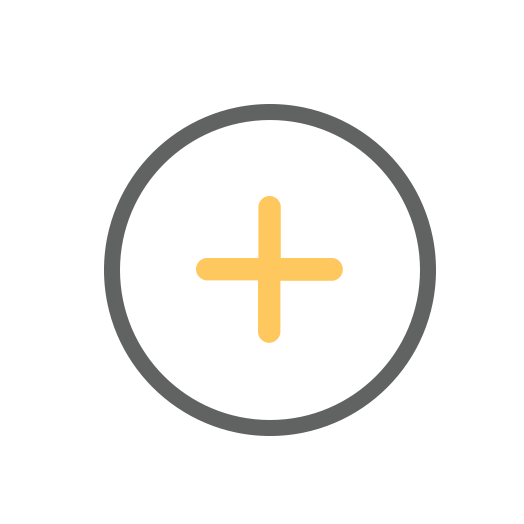 21
Erste Textebene – Zwischenüberschrift: Lorem ipsum dolor sit amet, consetetur sadipscing dolor 
Zweite Textebene – ohne Bullet: Lorem ipsum dolor sit amet, consetetur sadipscing elitr, sed diam nonumy eirmod tempor invidunt ut labore et dolore takimata sanctus est Lorem ipsum dolor 
Dritte Textebene – mit Bullet: Lorem ipsum dolor sit amet
Erste Ebene Überschrift
Zweite Ebene Text
Erste Ebene Überschrift
Zweite Ebene Text
Erste Ebene Überschrift
Zweite Ebene Text
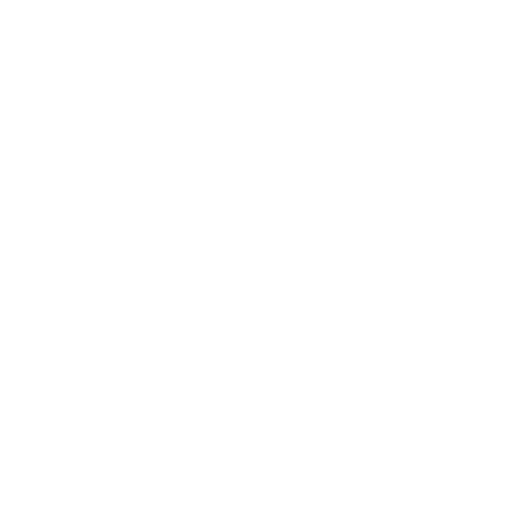 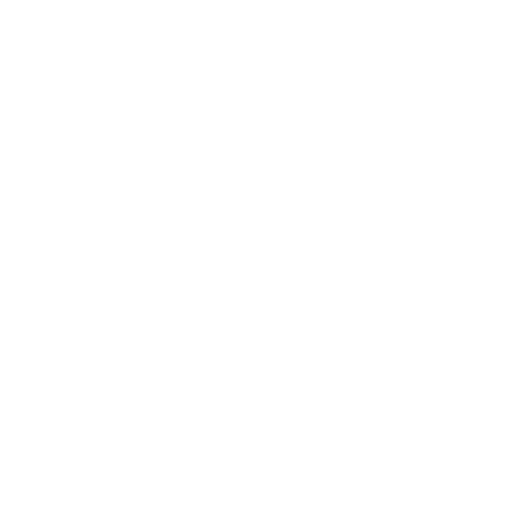 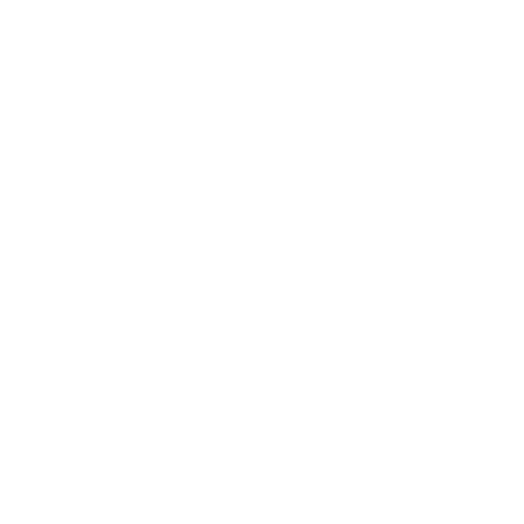 22
Zusätzliche Assets
Schräge Flächen
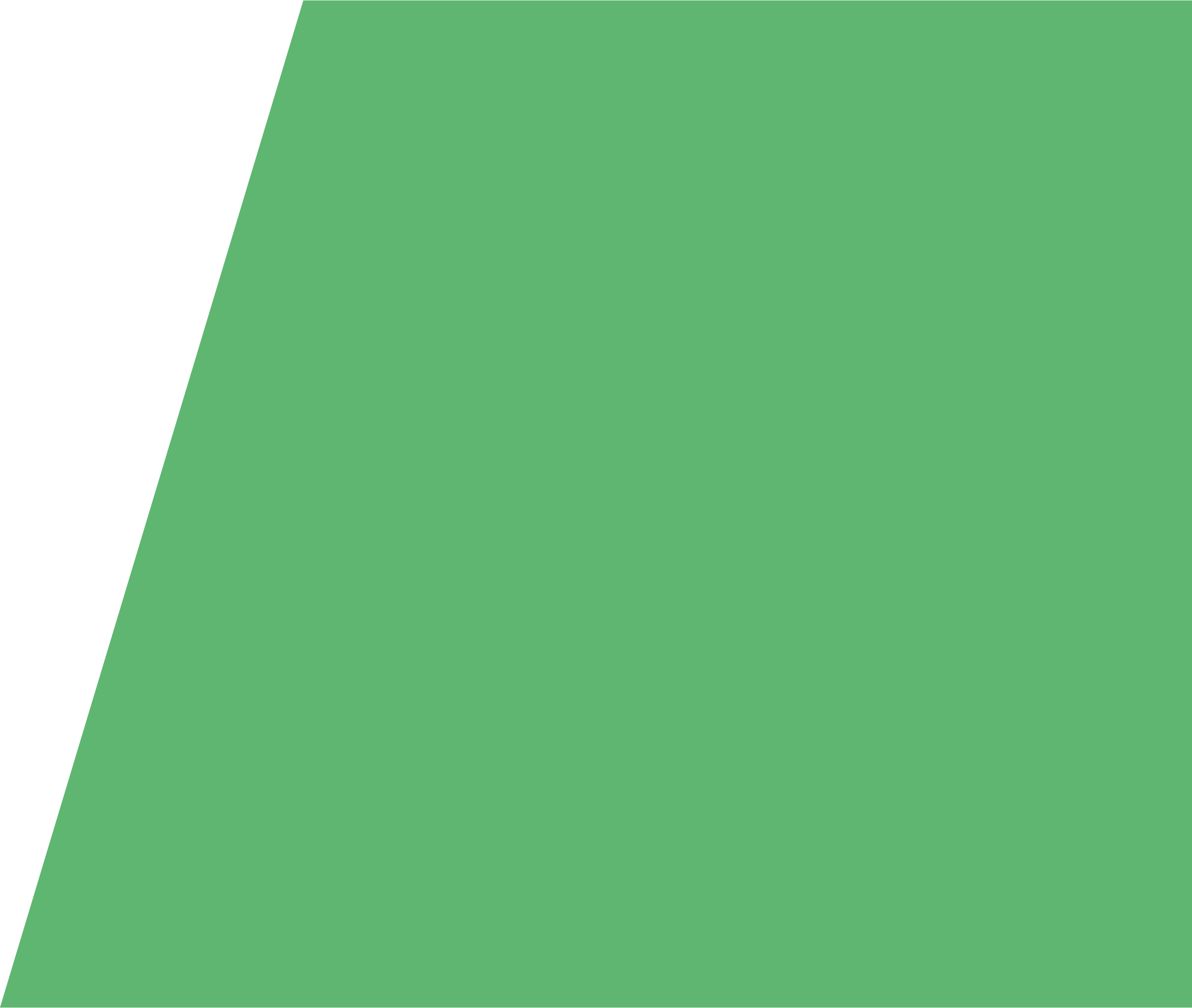 Bearbeitung der Größe 1. Proportional vergrößern
2. Grafikformat > zuschneiden                auf die passende Größe bringen

Bearbeitung der Farbe1. Fülleffekt: gewünschte Farbe wählen
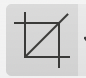 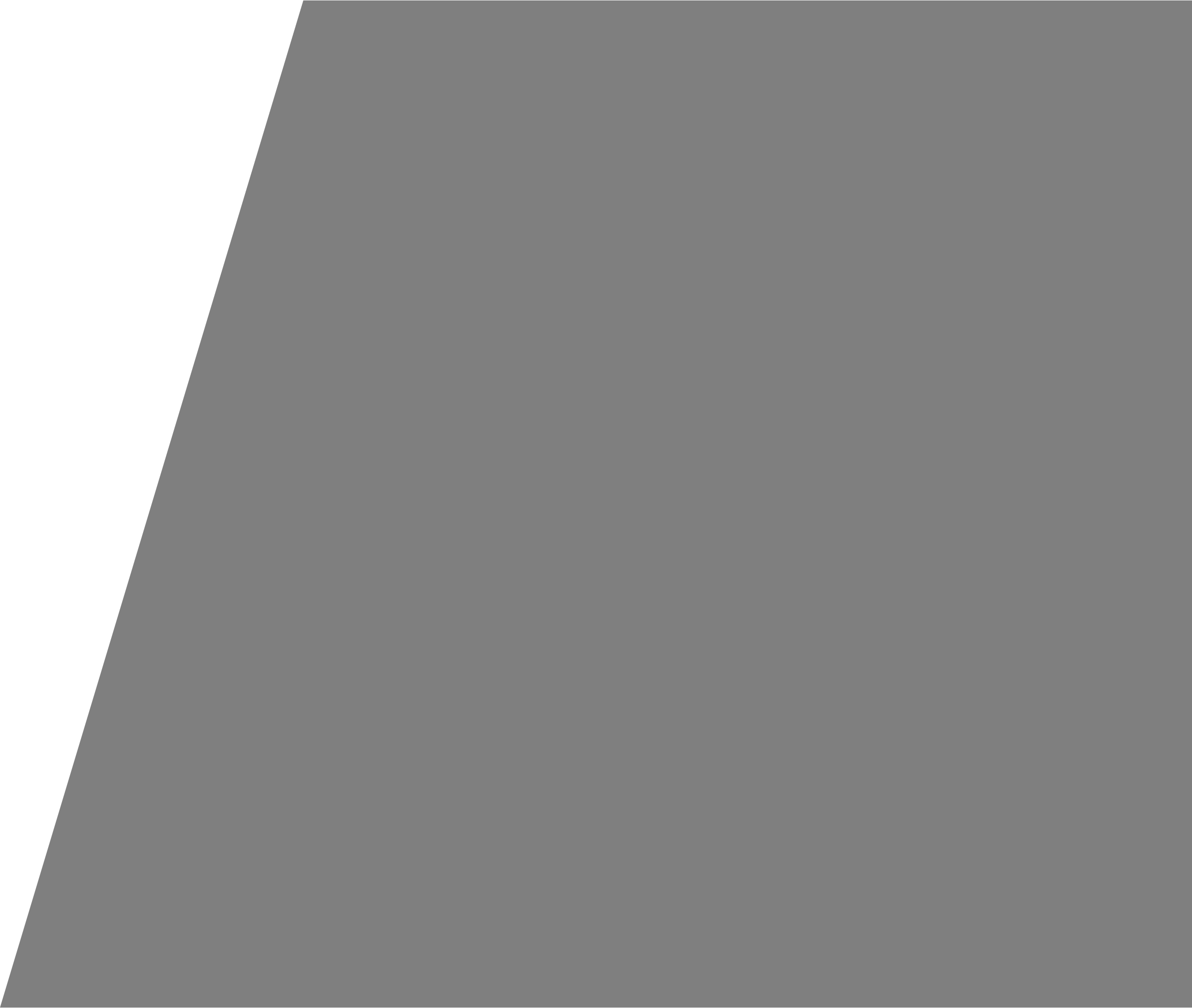 24
Icon-Set
Zweifarbig
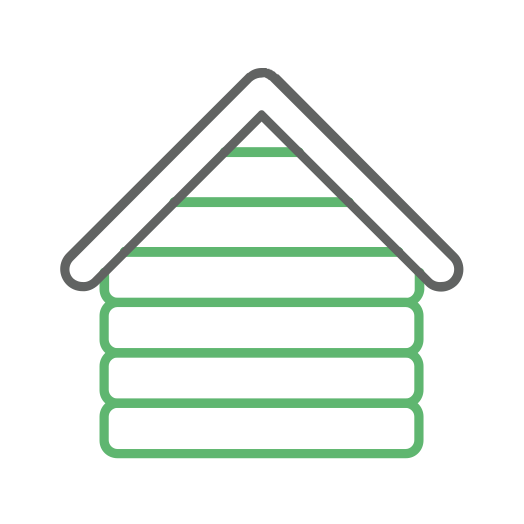 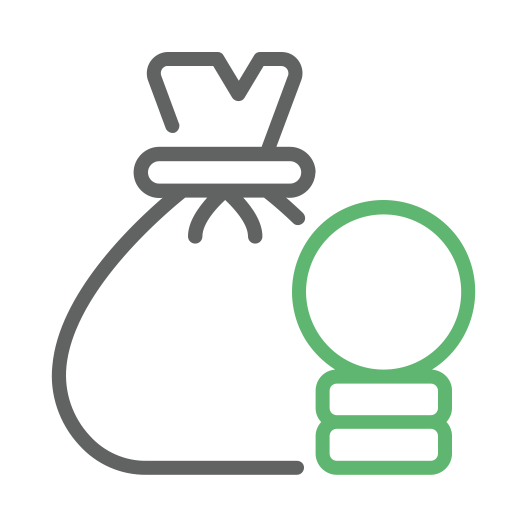 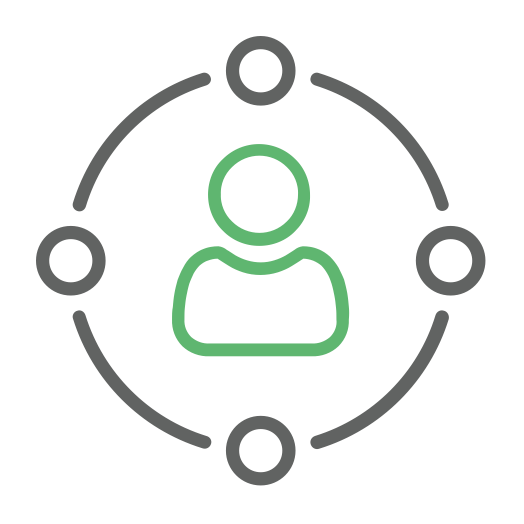 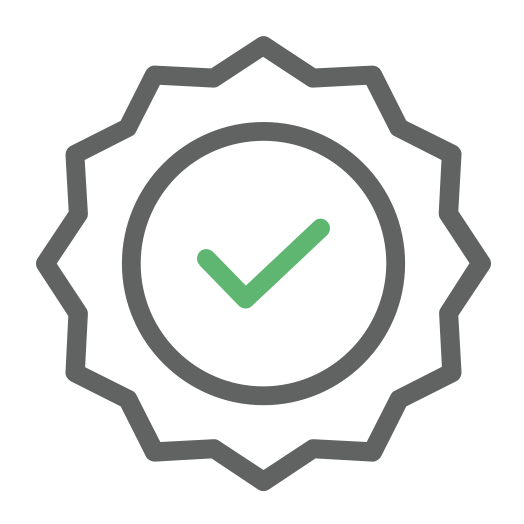 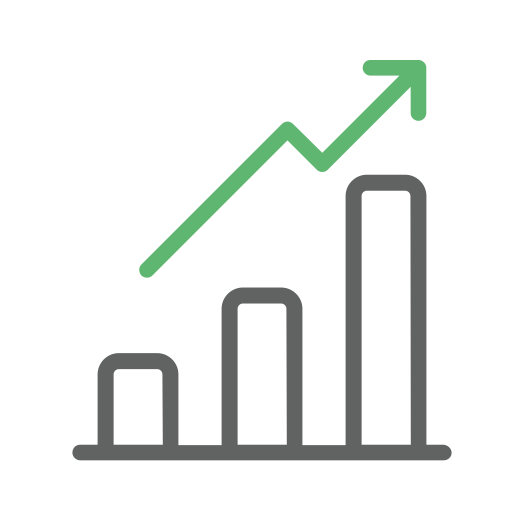 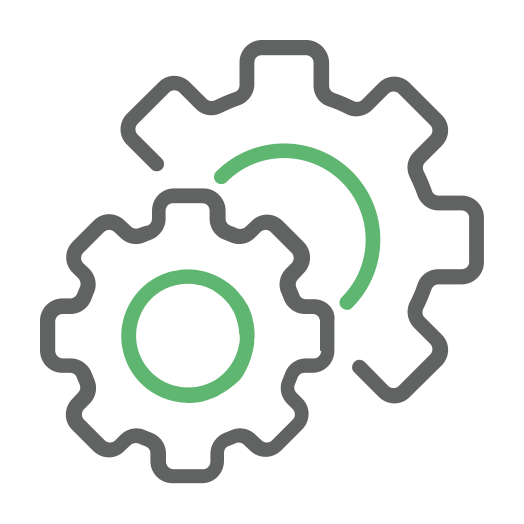 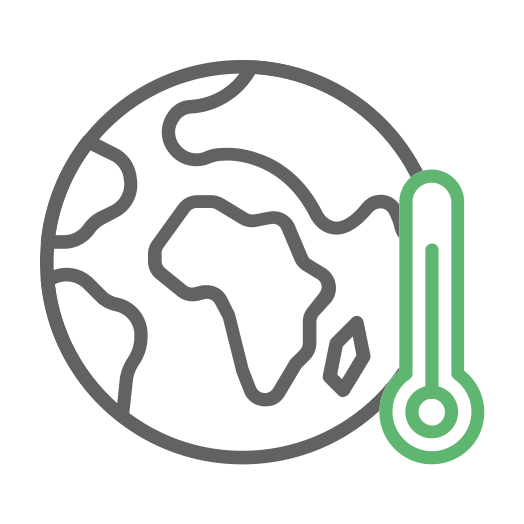 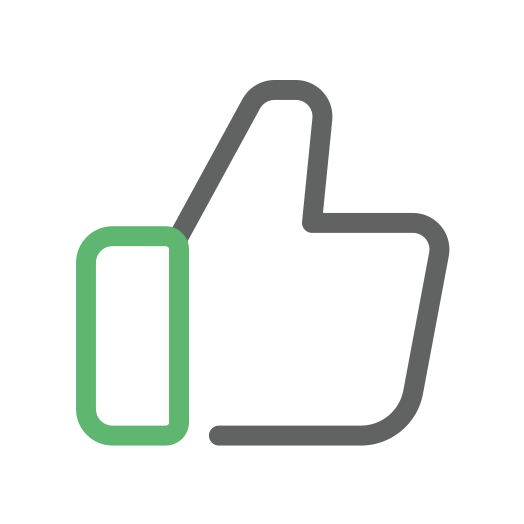 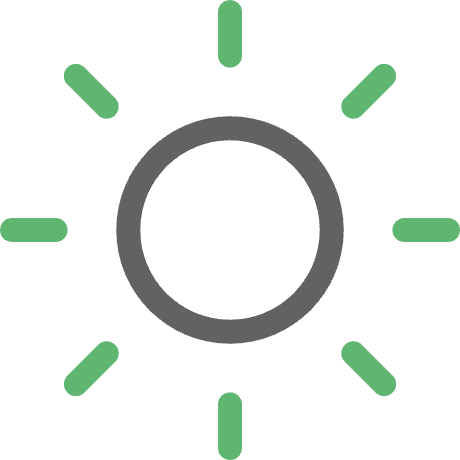 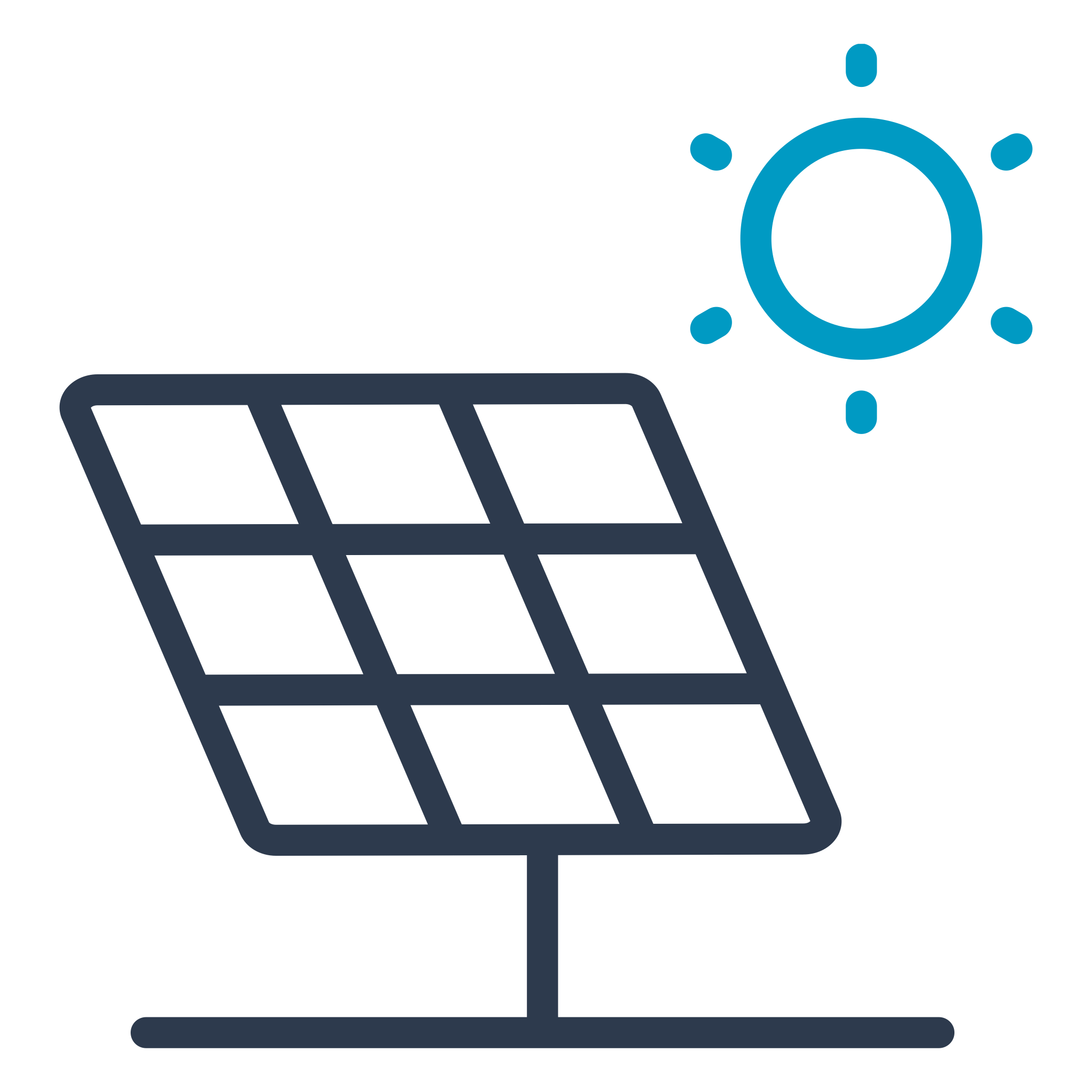 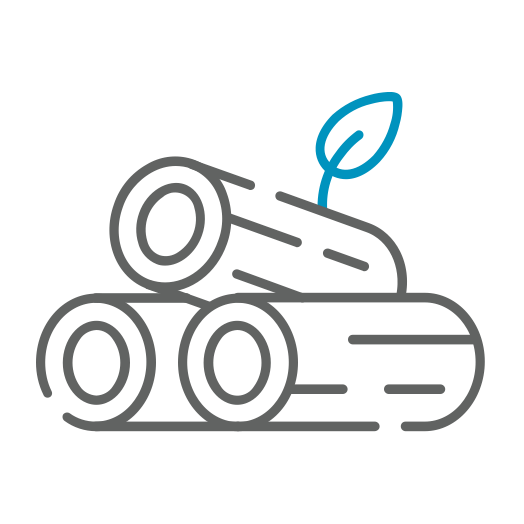 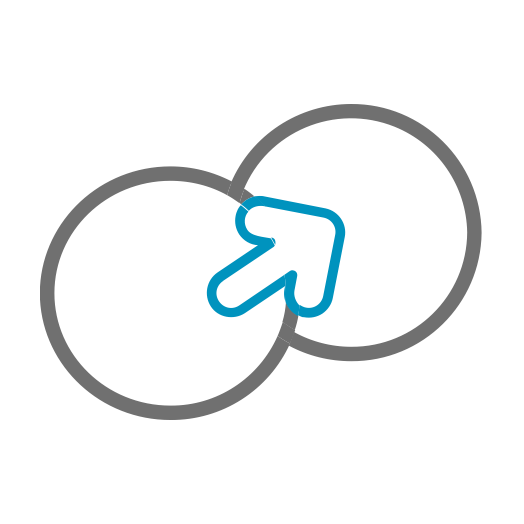 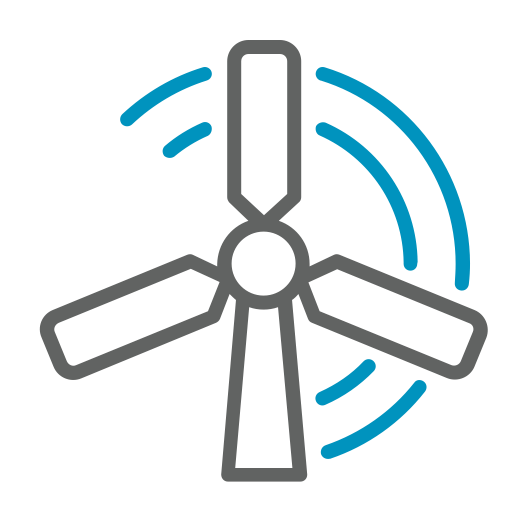 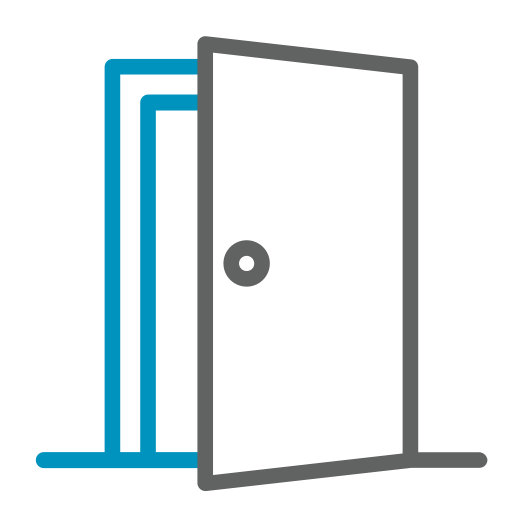 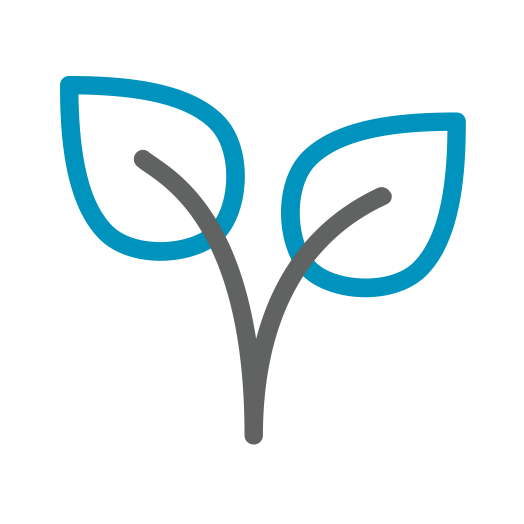 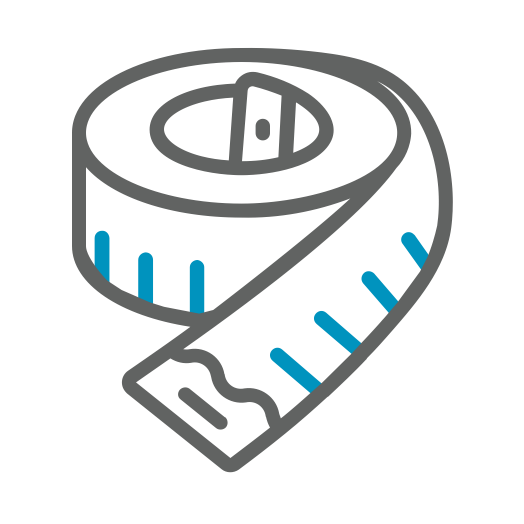 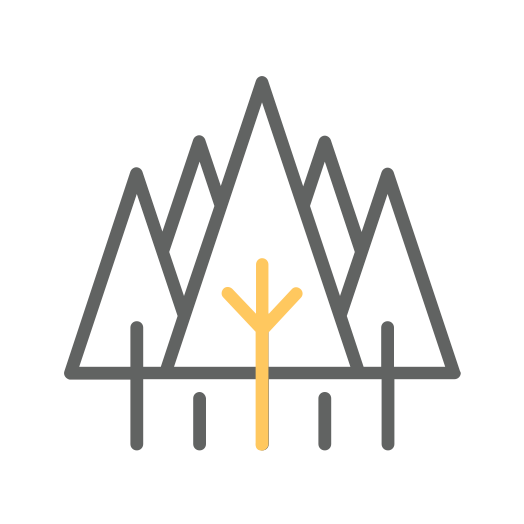 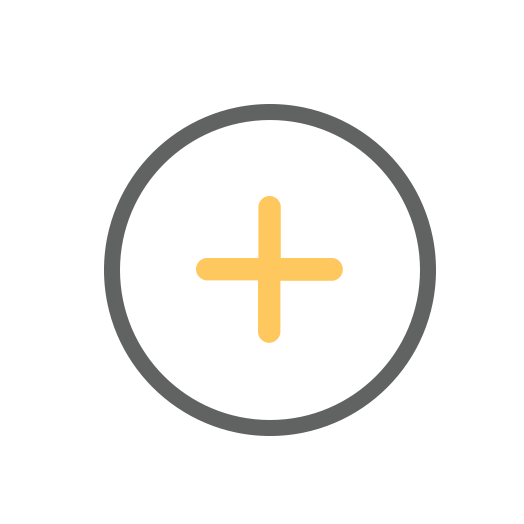 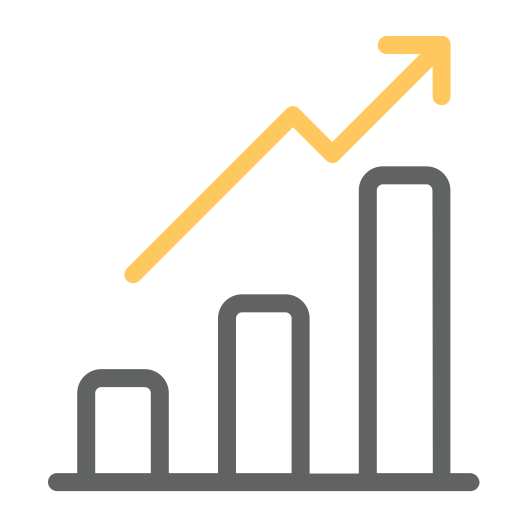 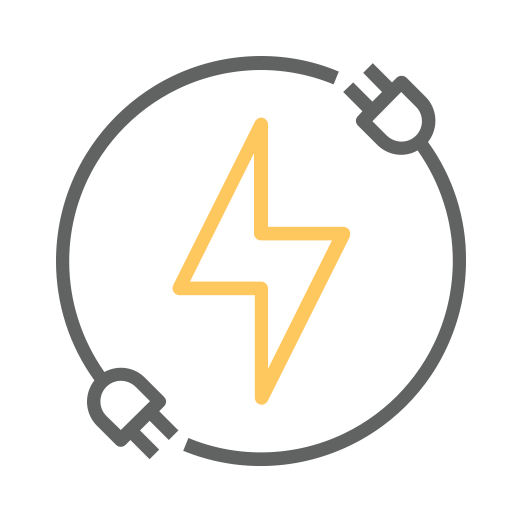 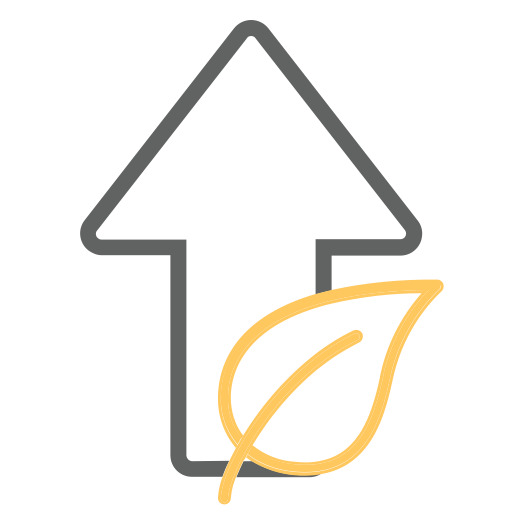 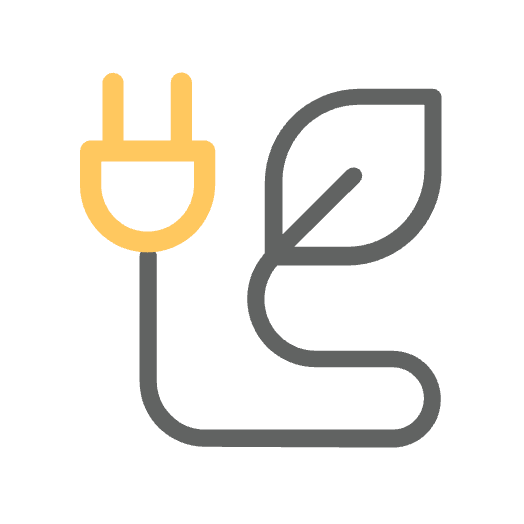 25
Icon-Set
Einfarbig schwarz
Bearbeitung der FarbeFülleffekt: gewünschte Farbe wählen
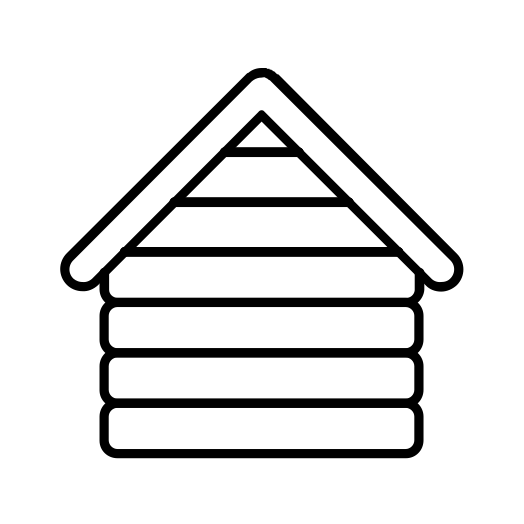 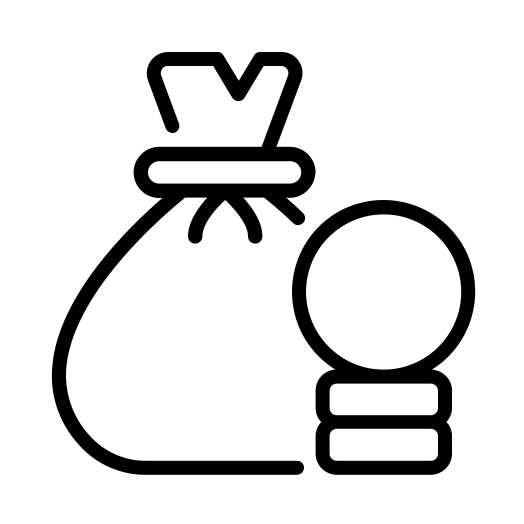 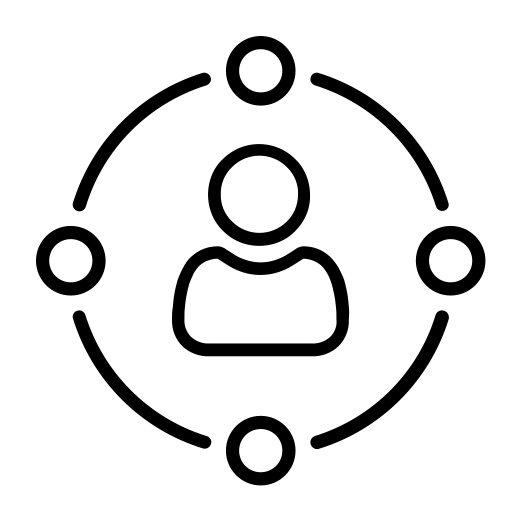 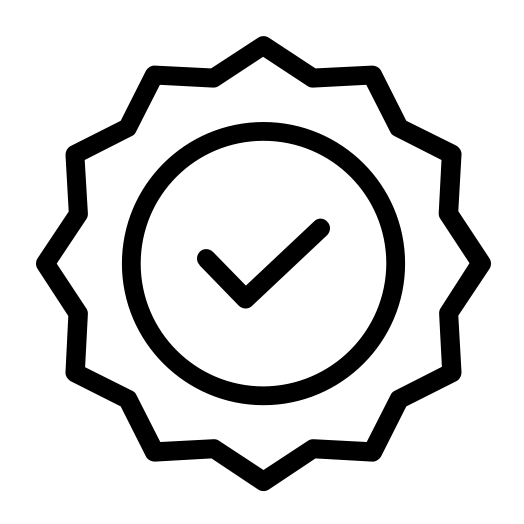 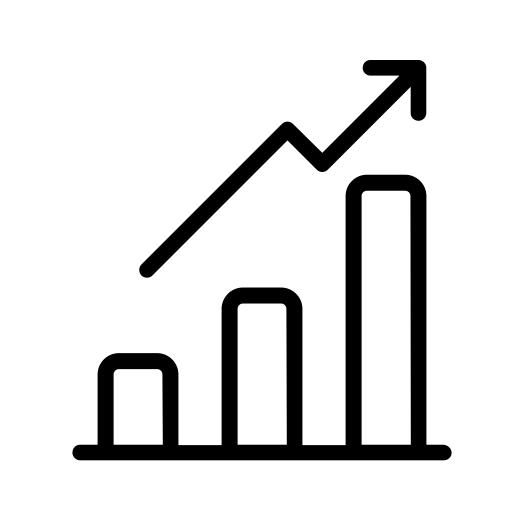 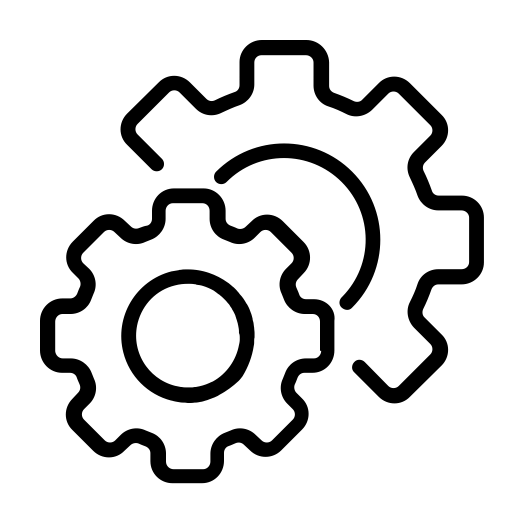 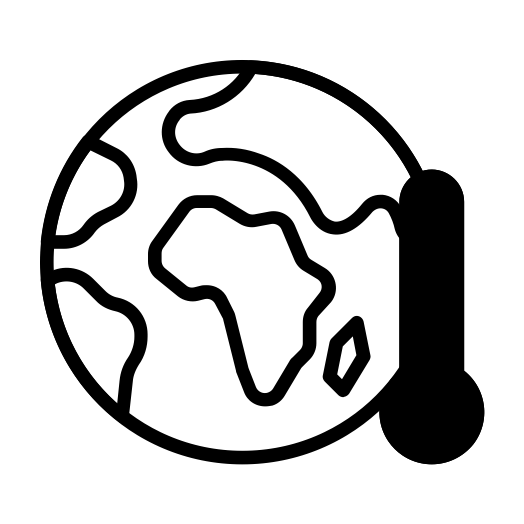 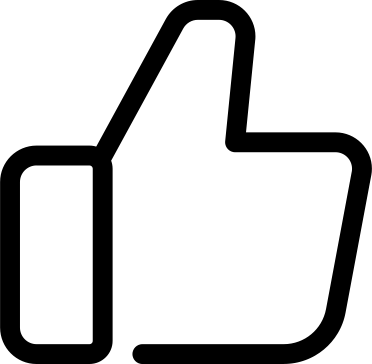 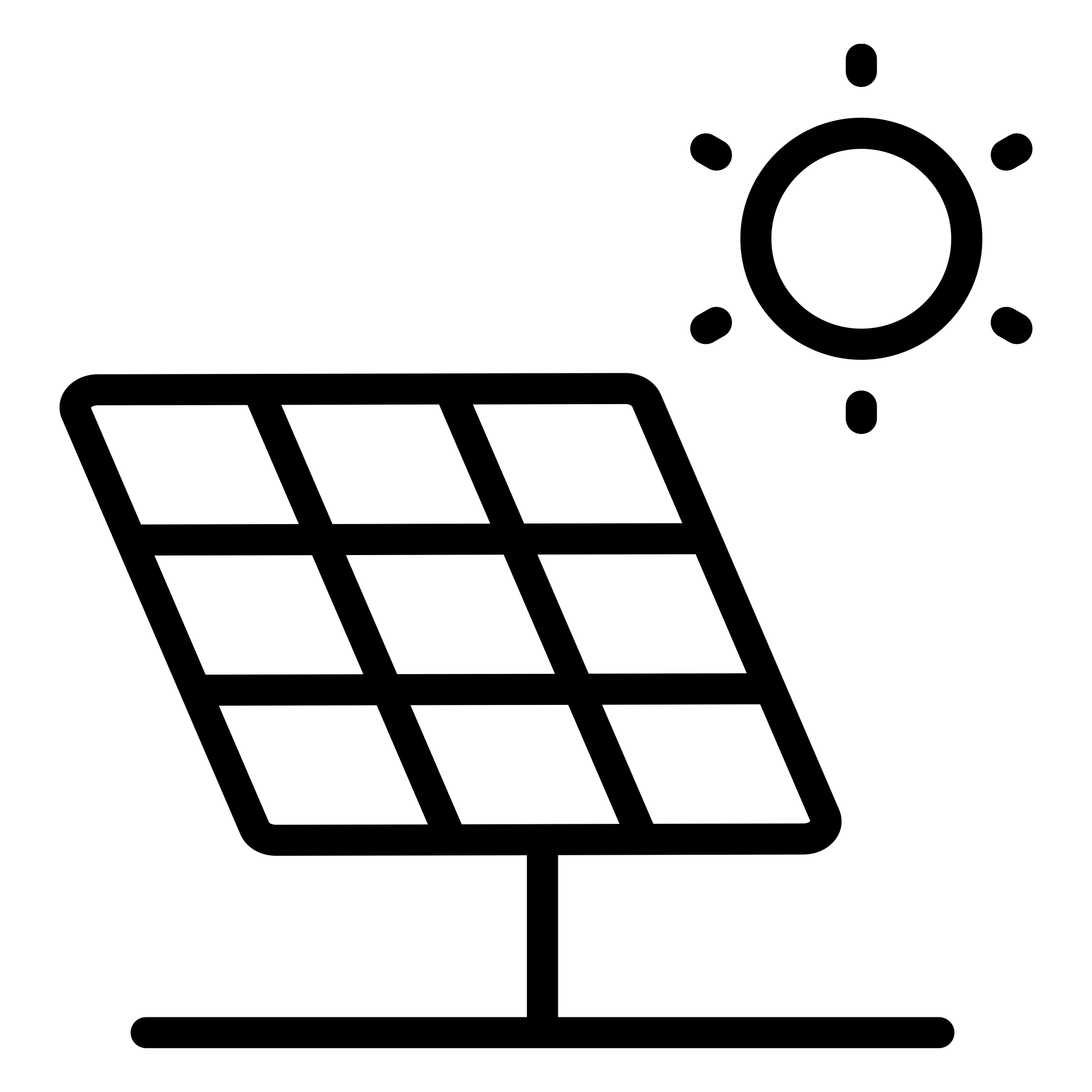 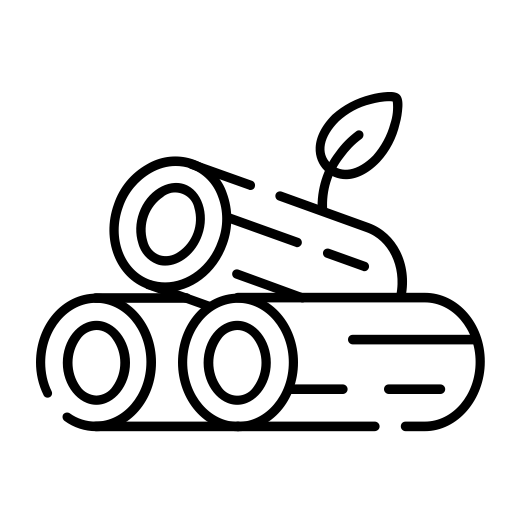 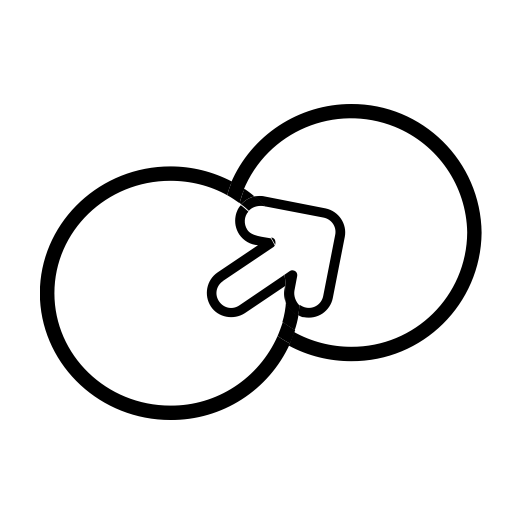 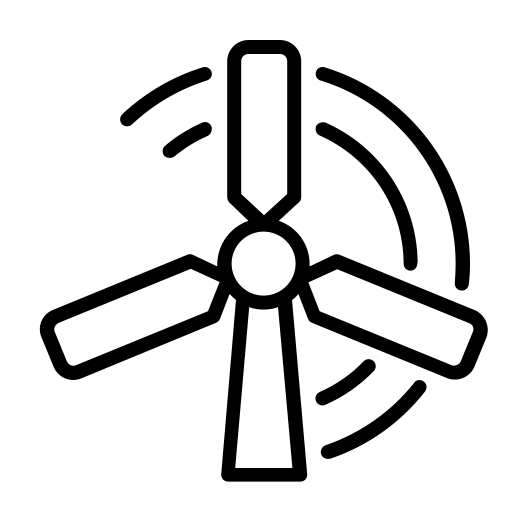 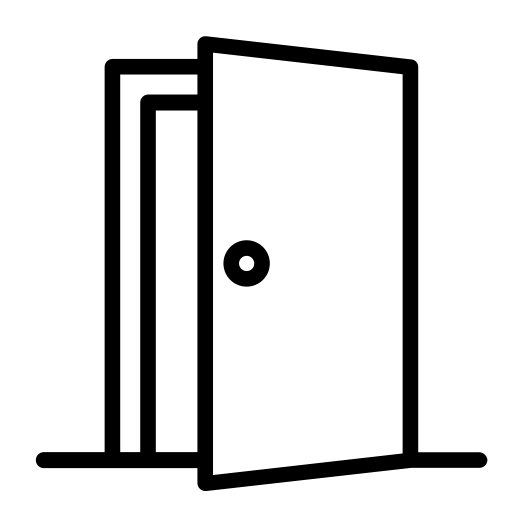 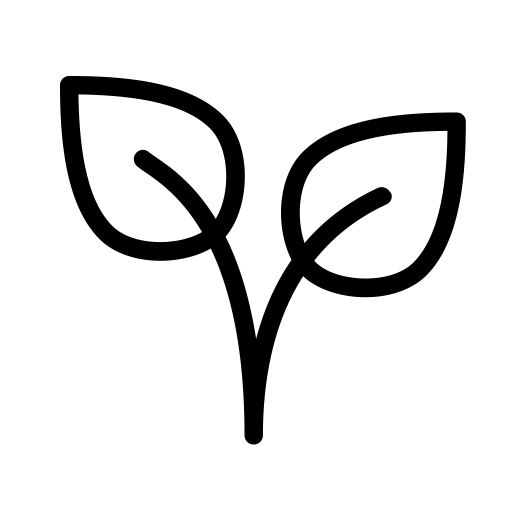 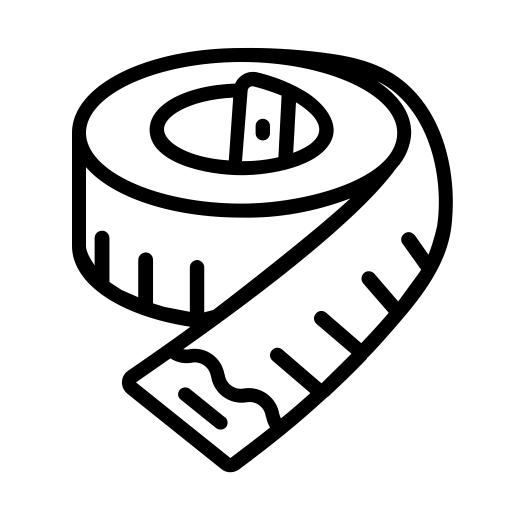 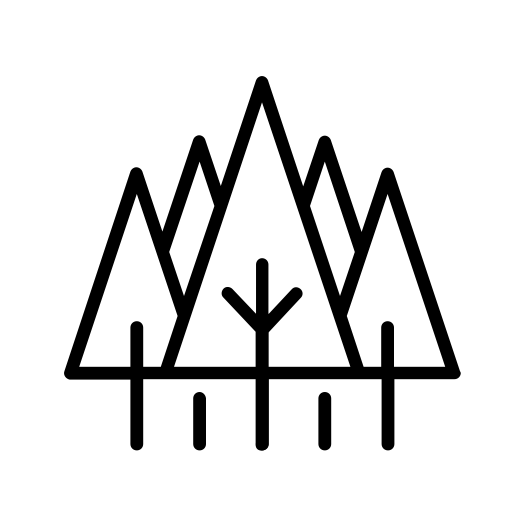 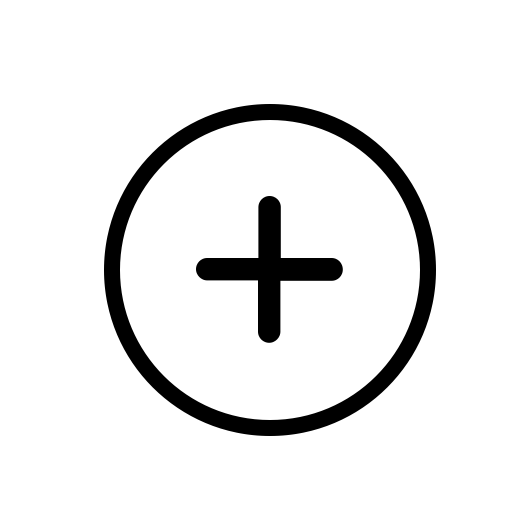 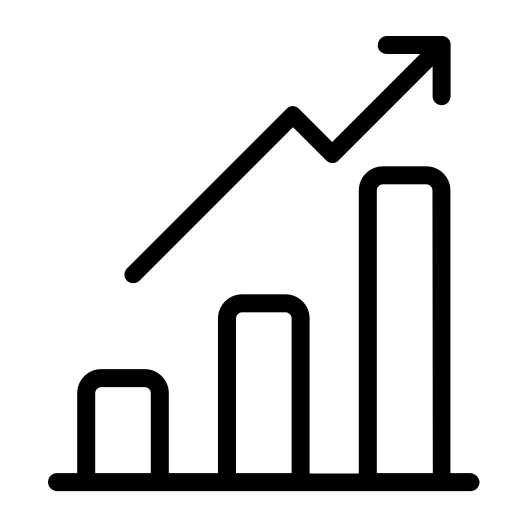 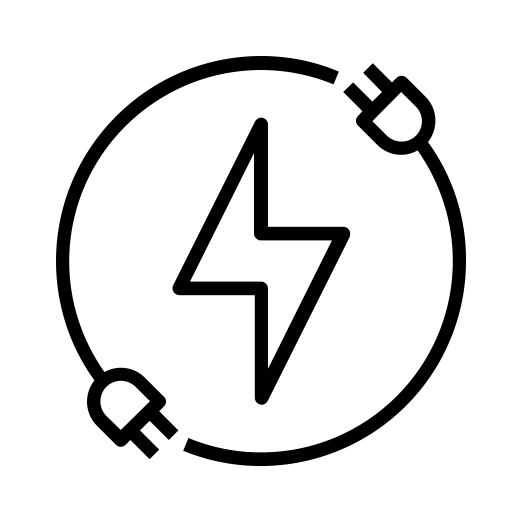 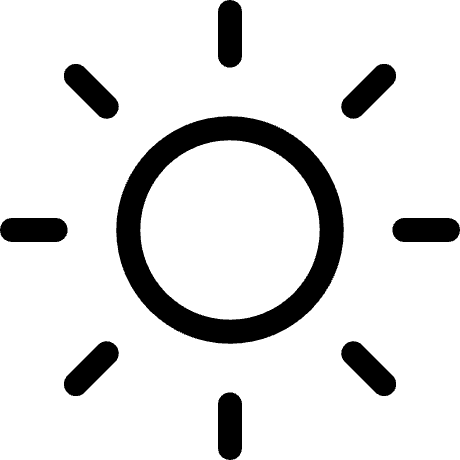 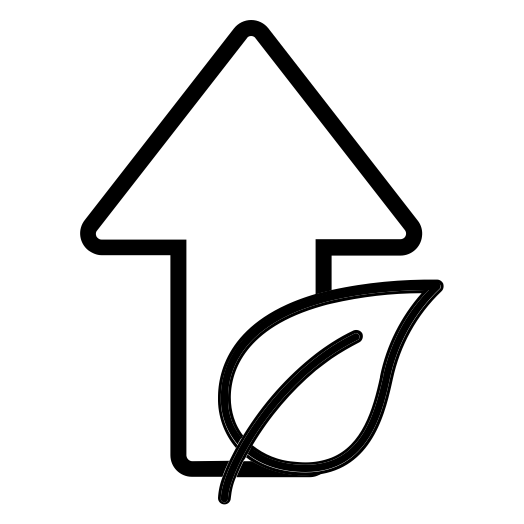 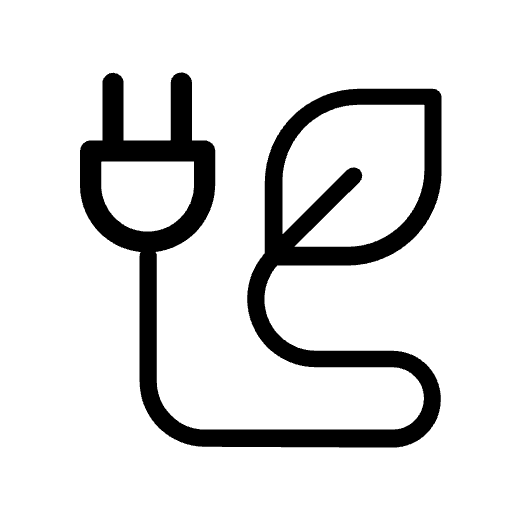 26
Icon-Set
Einfarbig blau
Bearbeitung der FarbeFülleffekt: gewünschte Farbe wählen
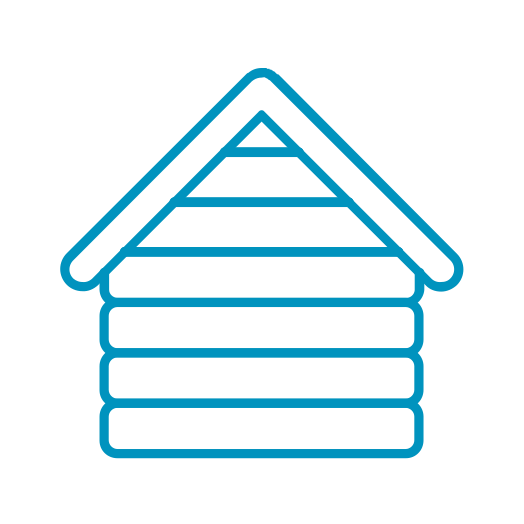 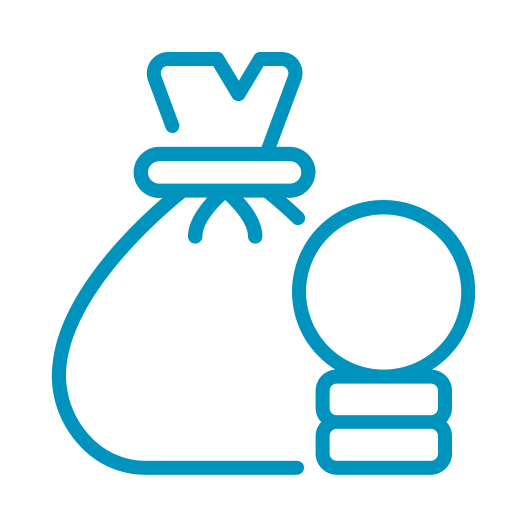 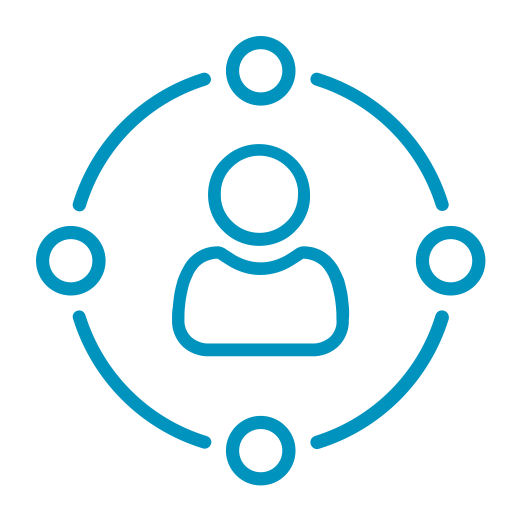 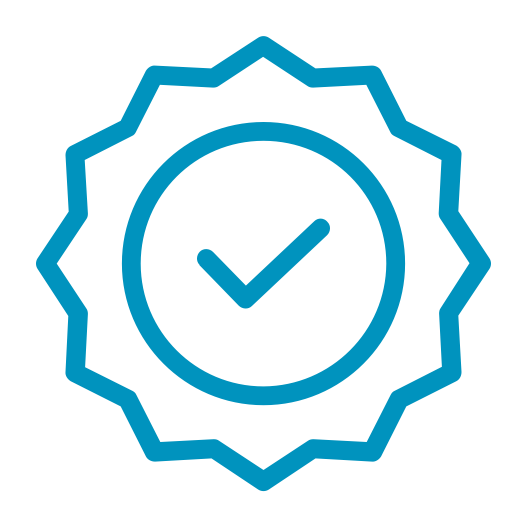 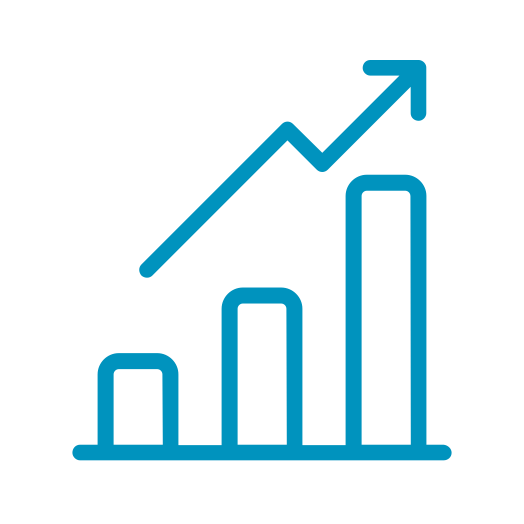 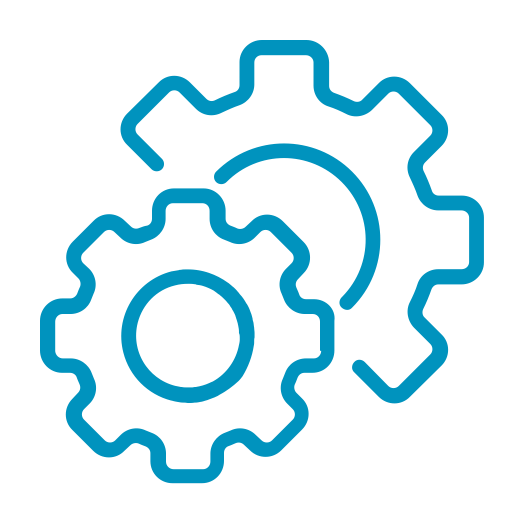 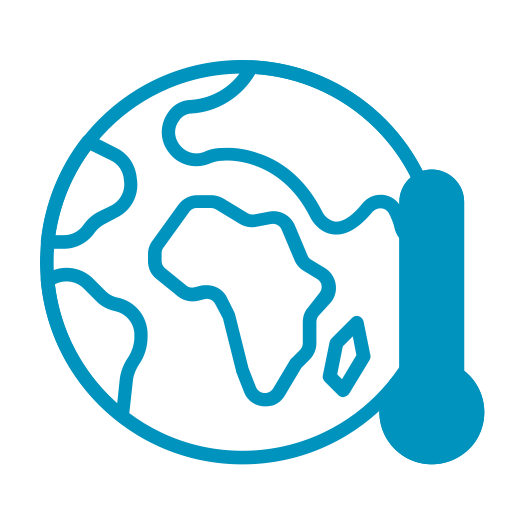 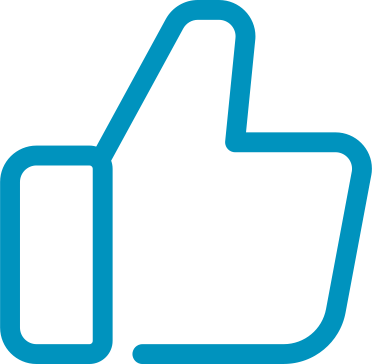 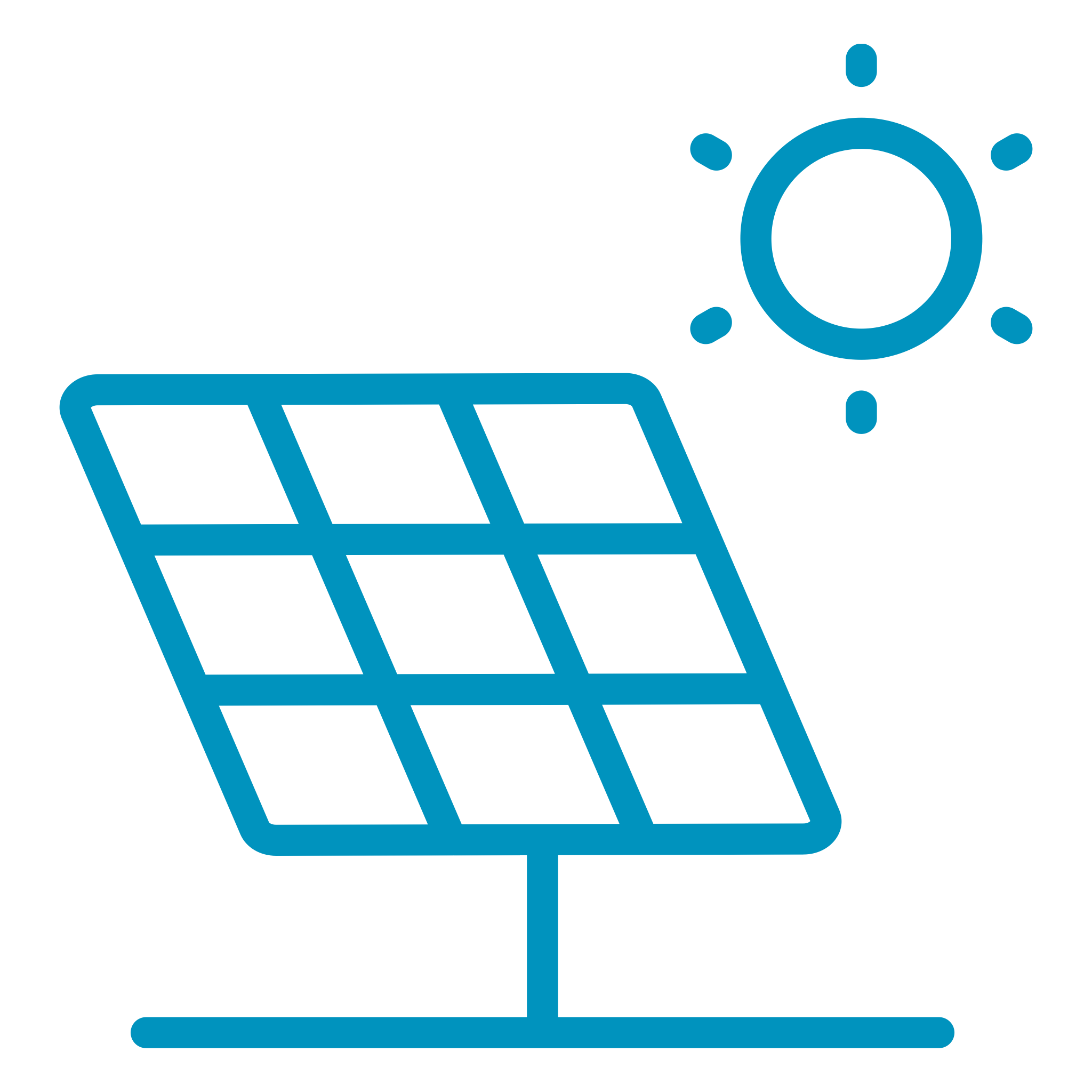 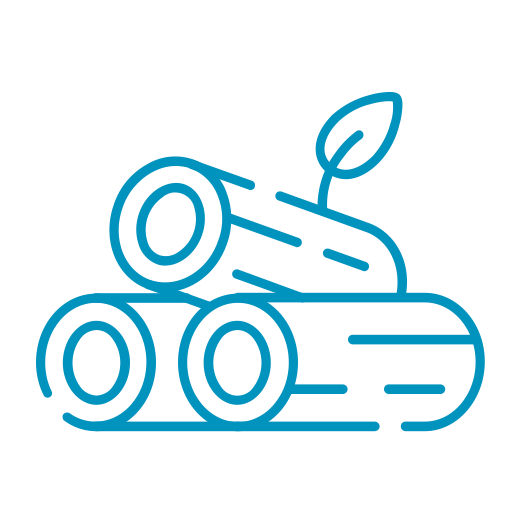 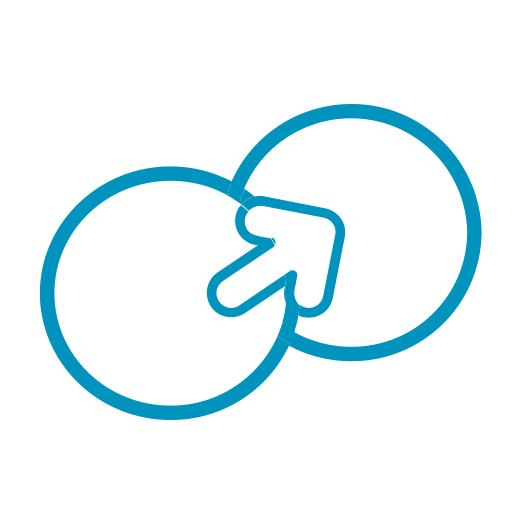 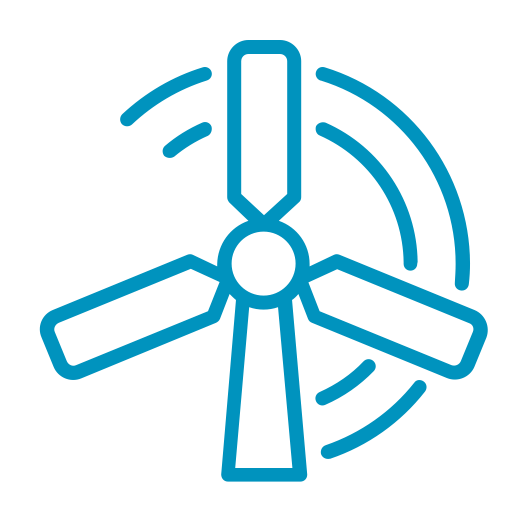 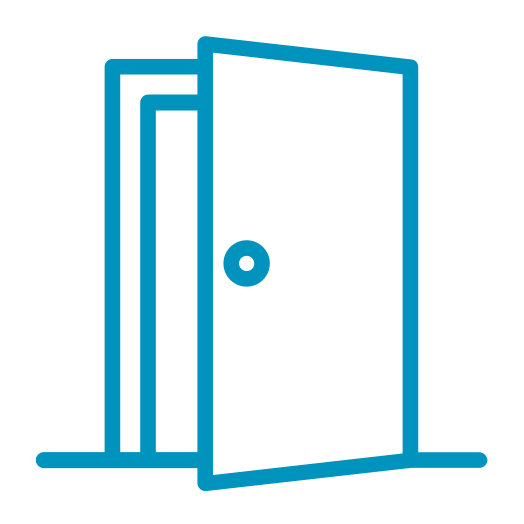 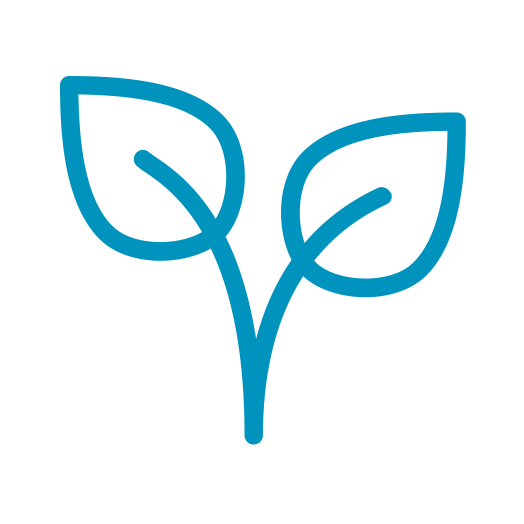 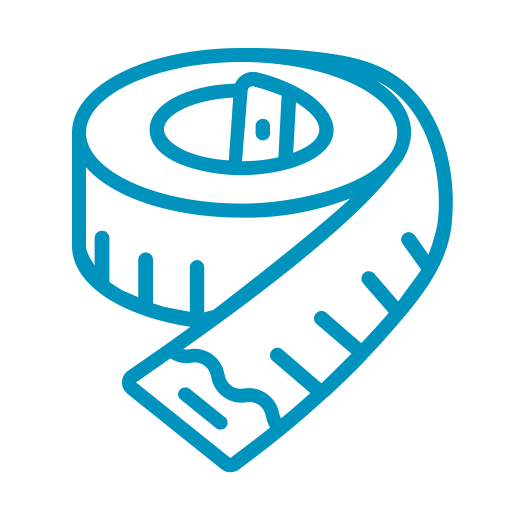 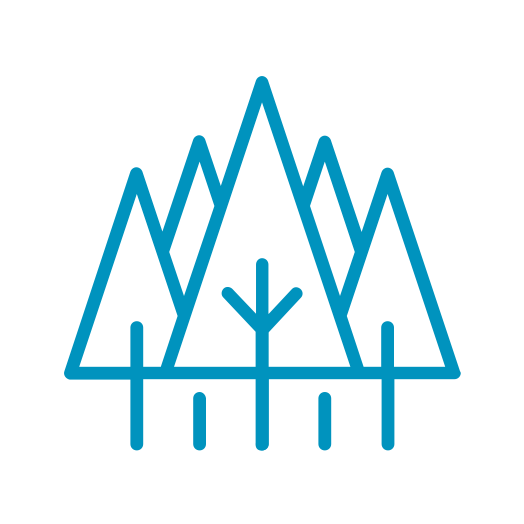 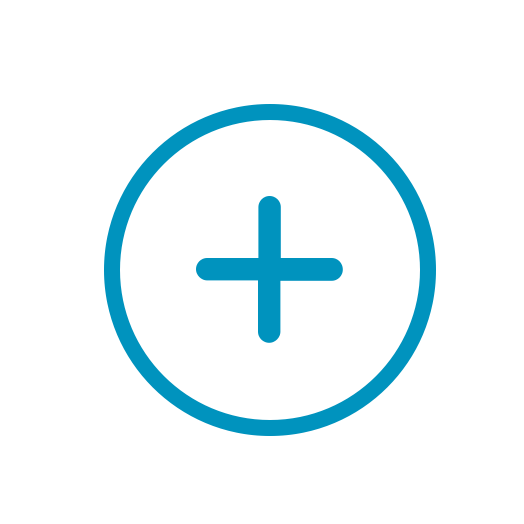 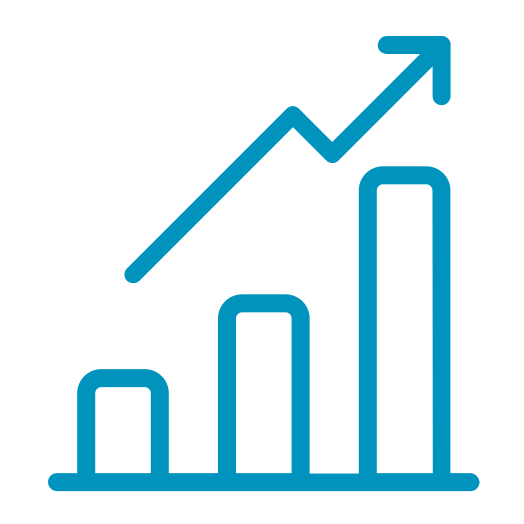 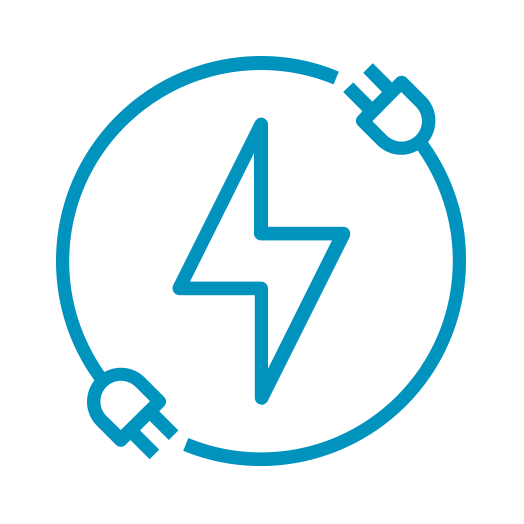 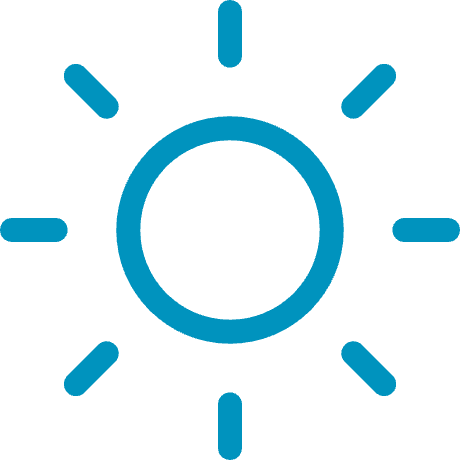 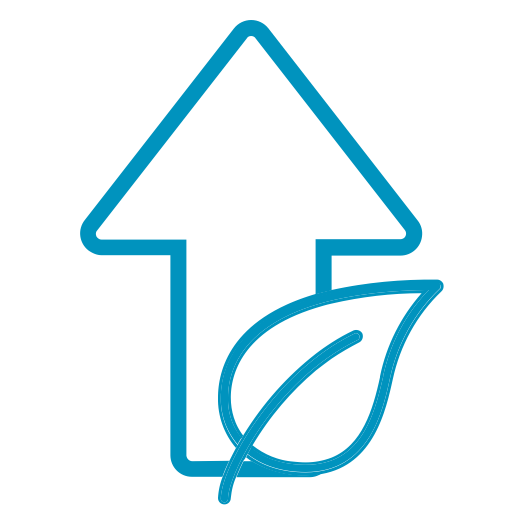 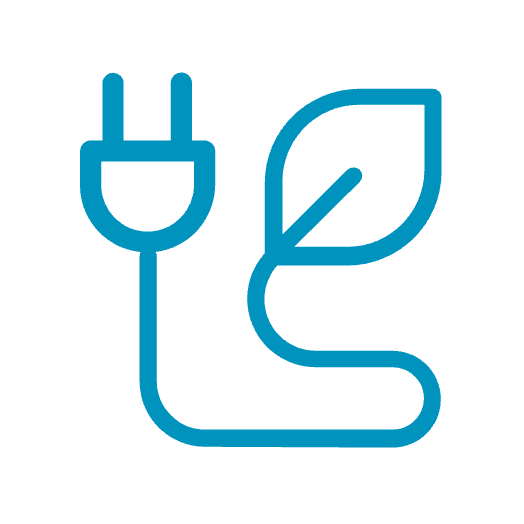 27
Icon-Set
Einfarbig grün
Bearbeitung der FarbeFülleffekt: gewünschte Farbe wählen
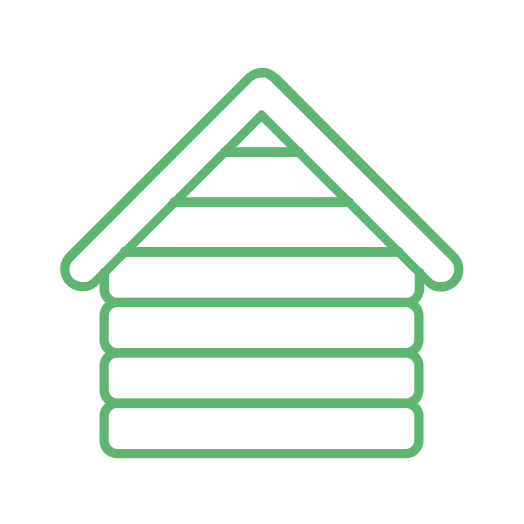 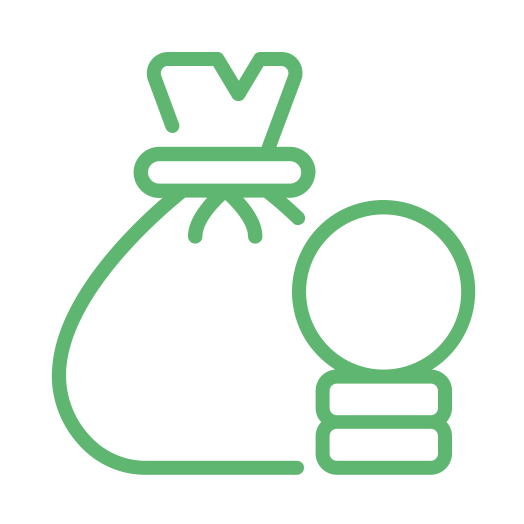 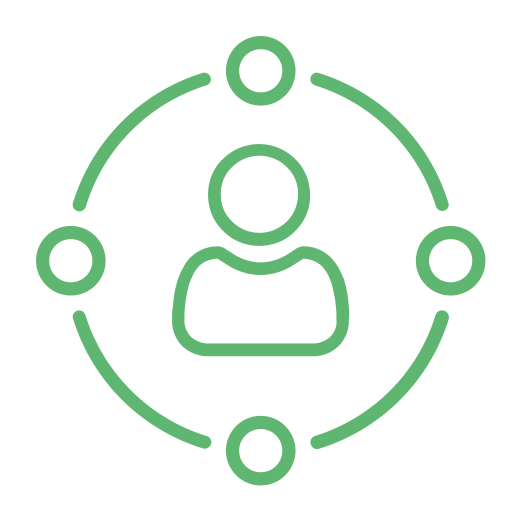 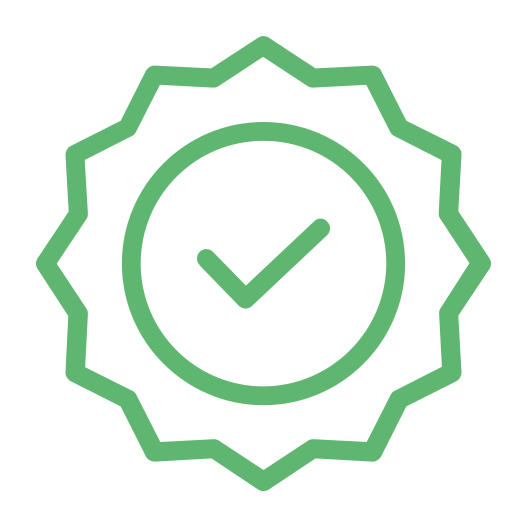 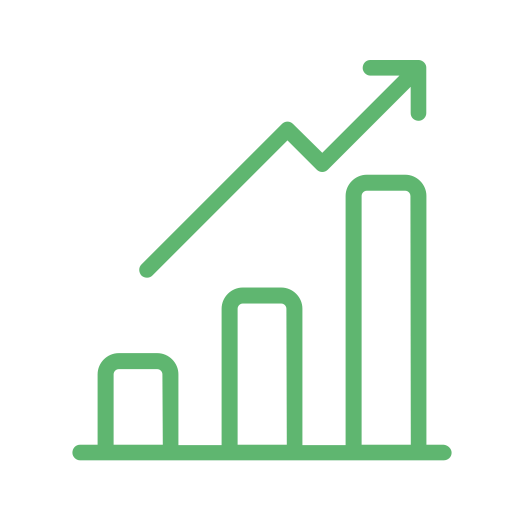 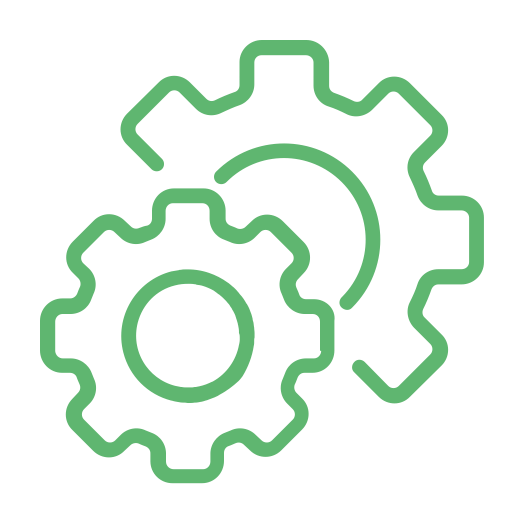 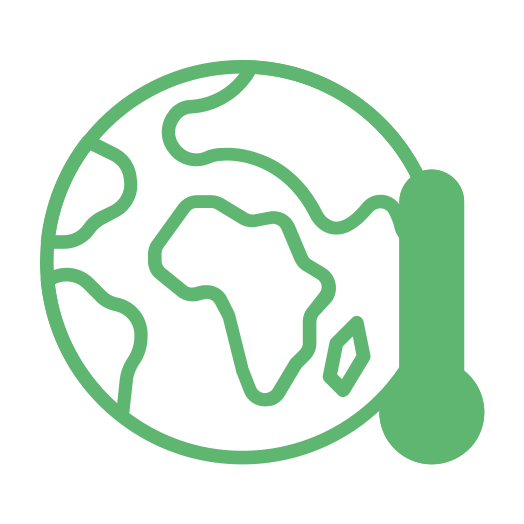 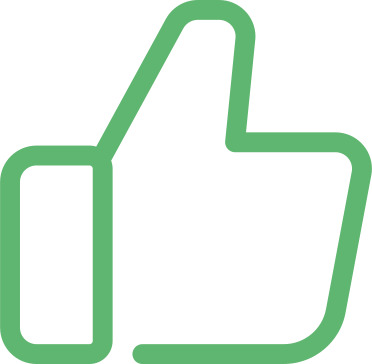 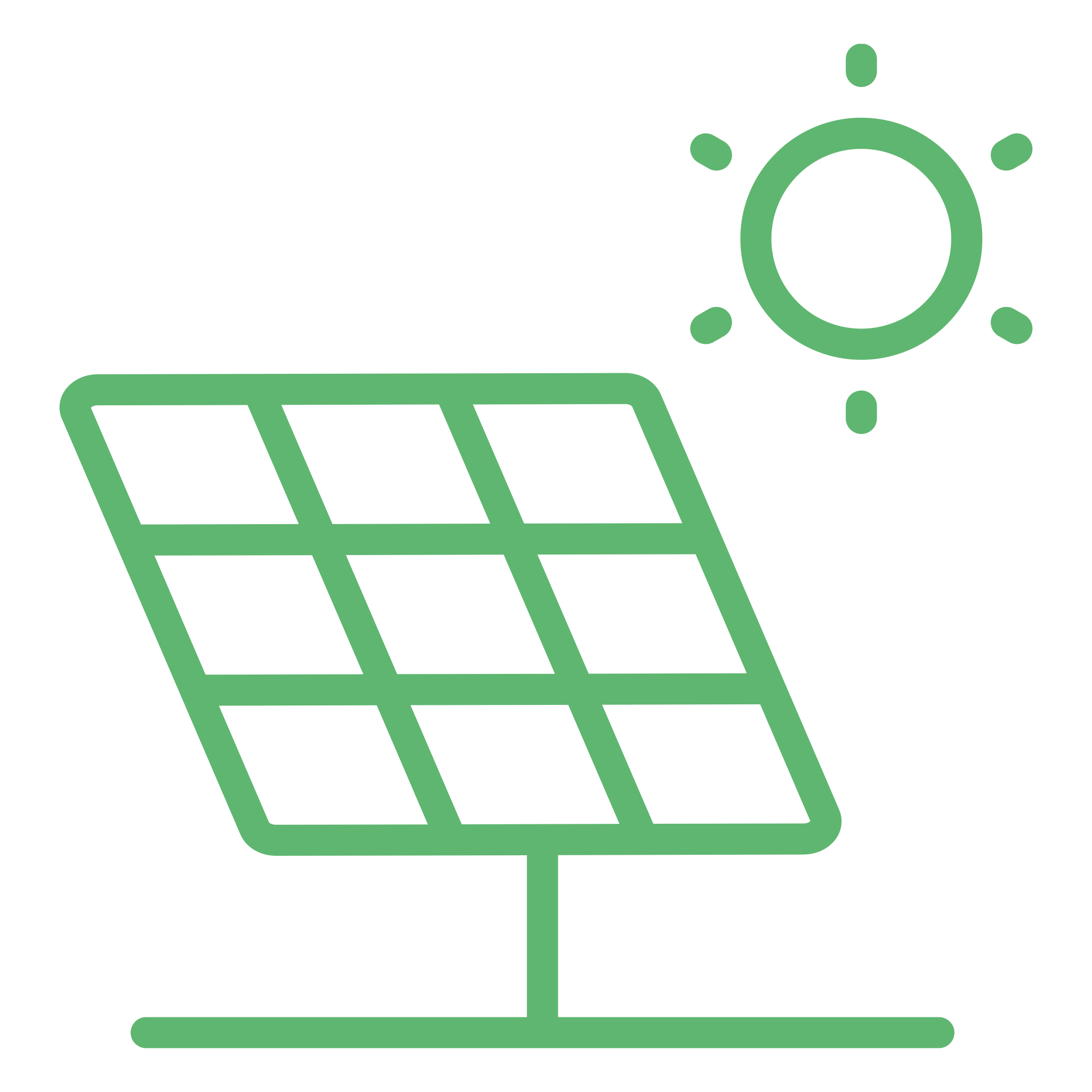 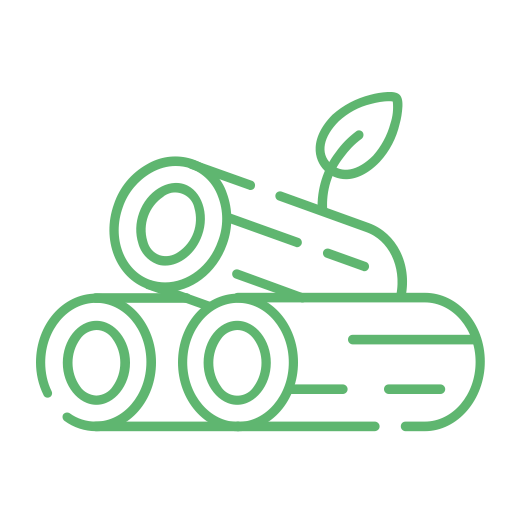 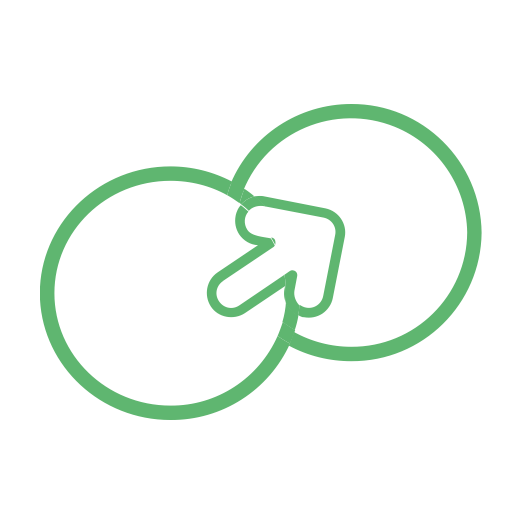 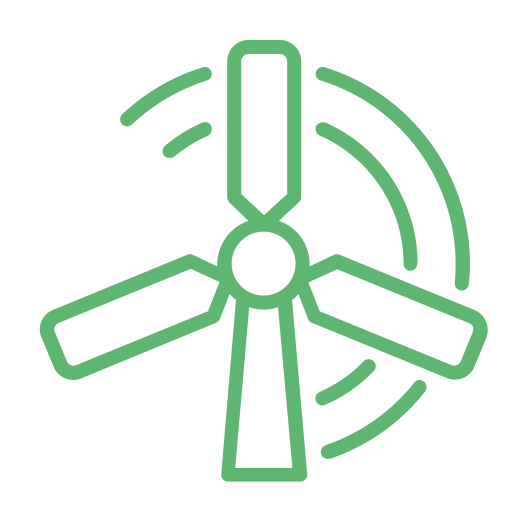 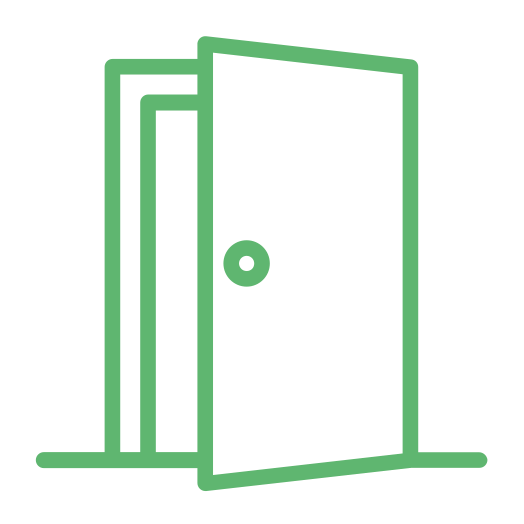 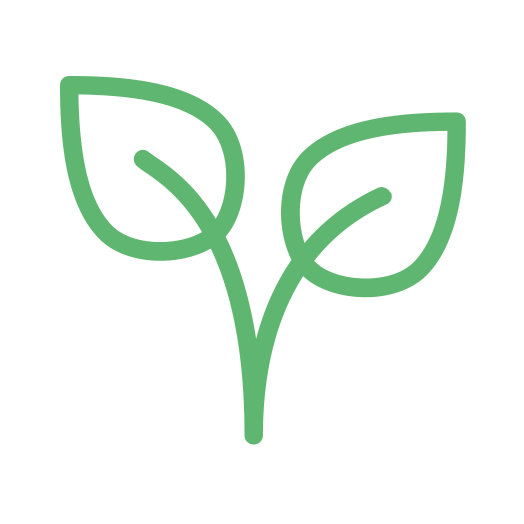 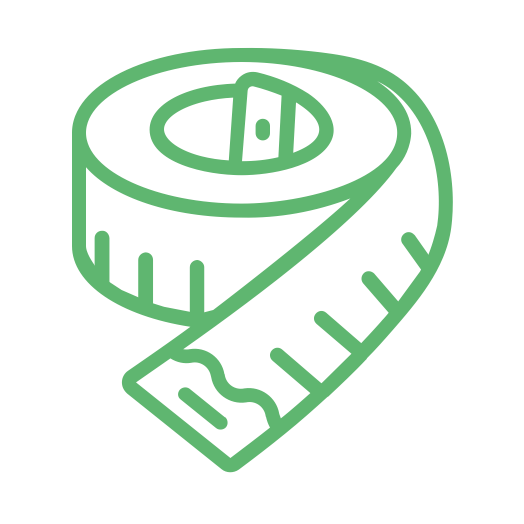 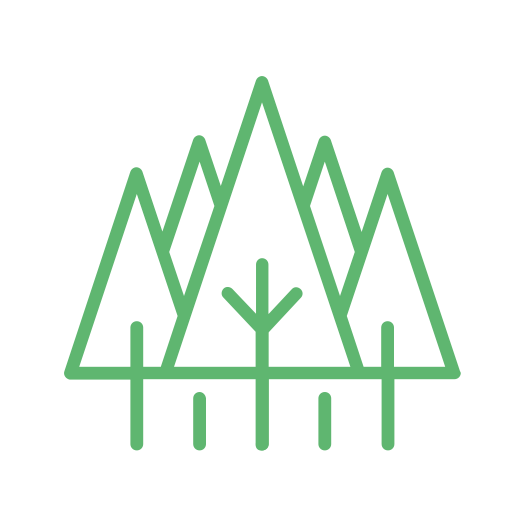 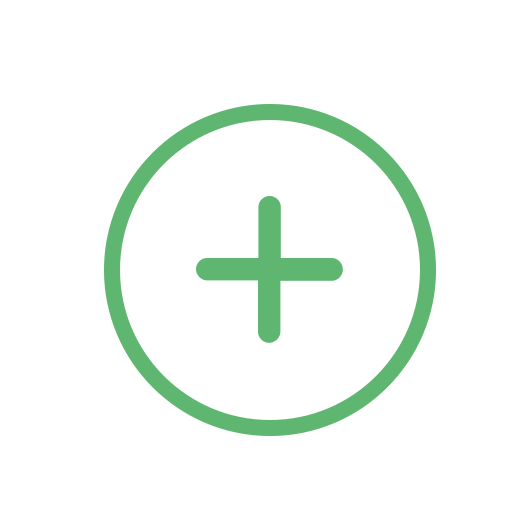 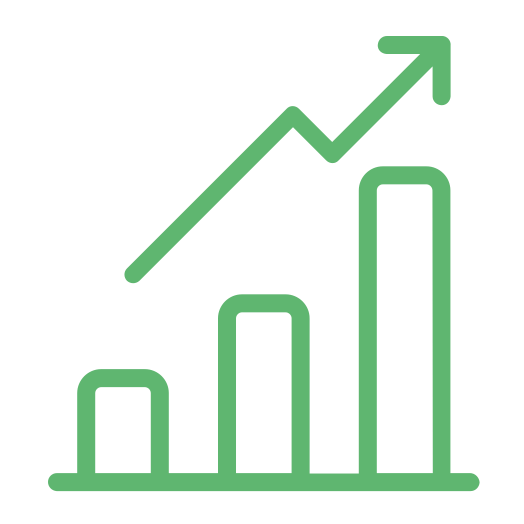 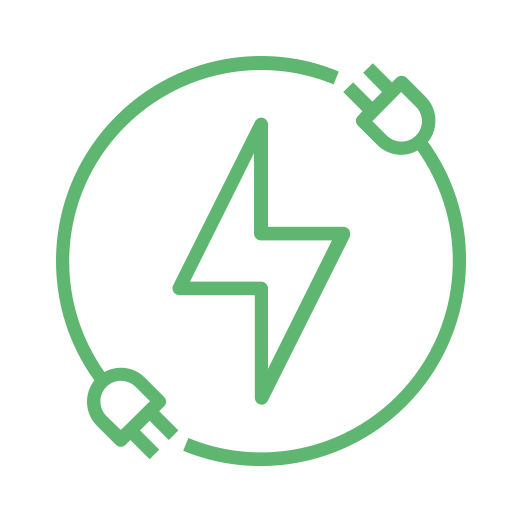 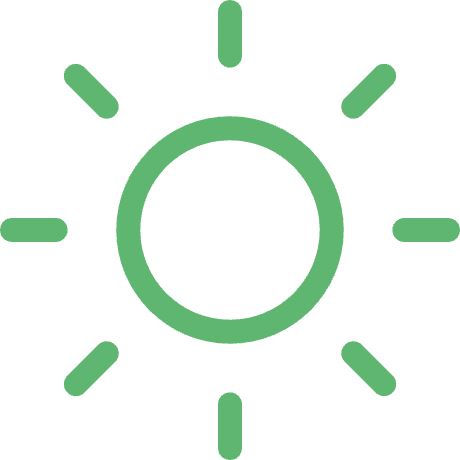 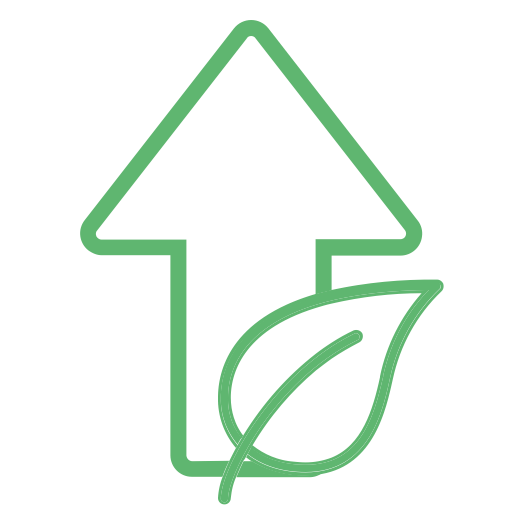 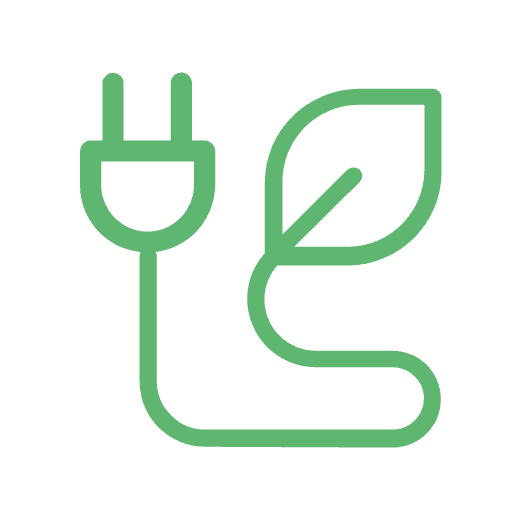 28
Icon-Set
Einfarbig gelb
Bearbeitung der FarbeFülleffekt: gewünschte Farbe wählen
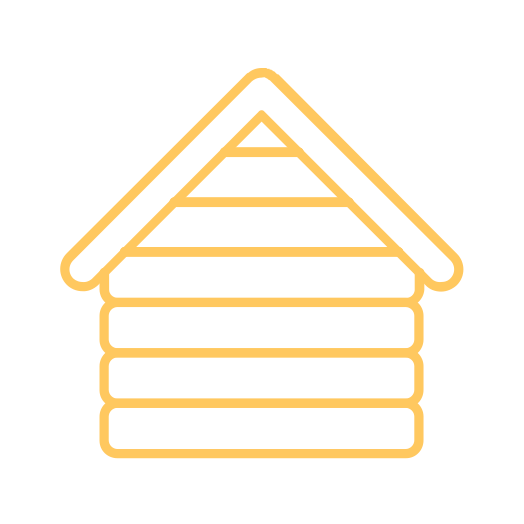 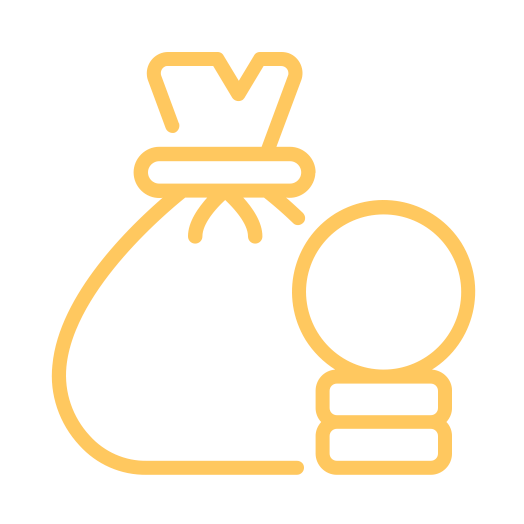 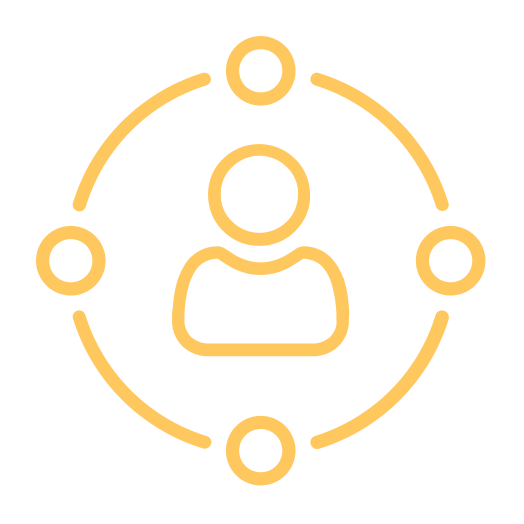 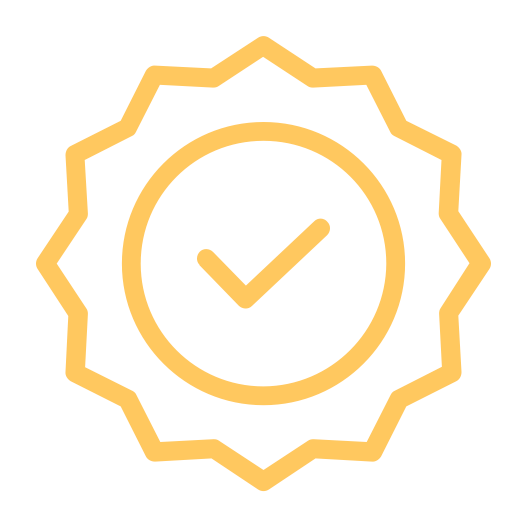 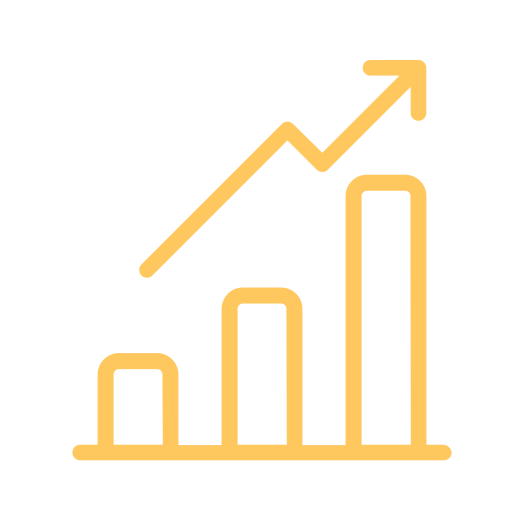 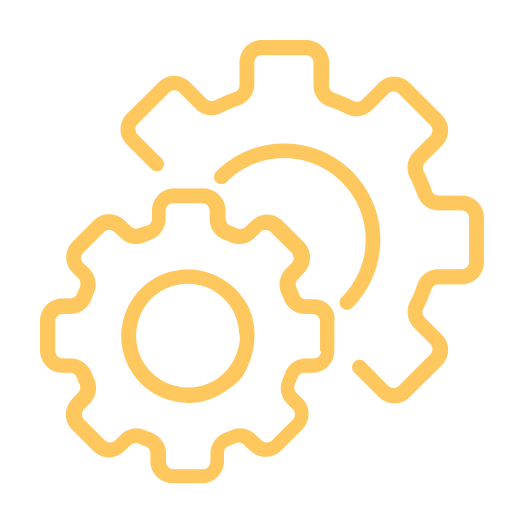 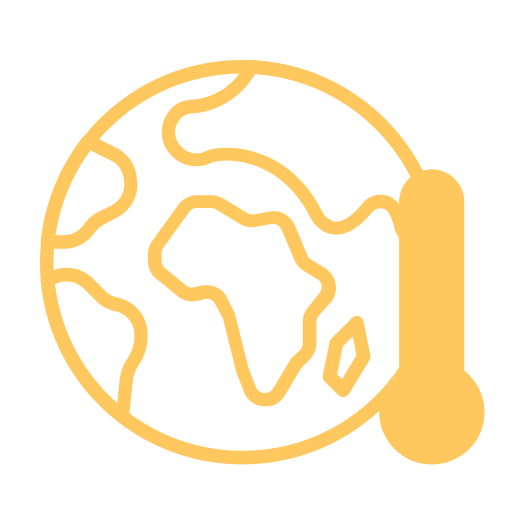 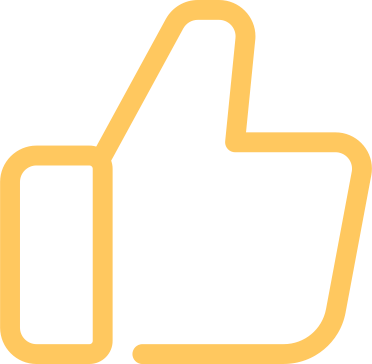 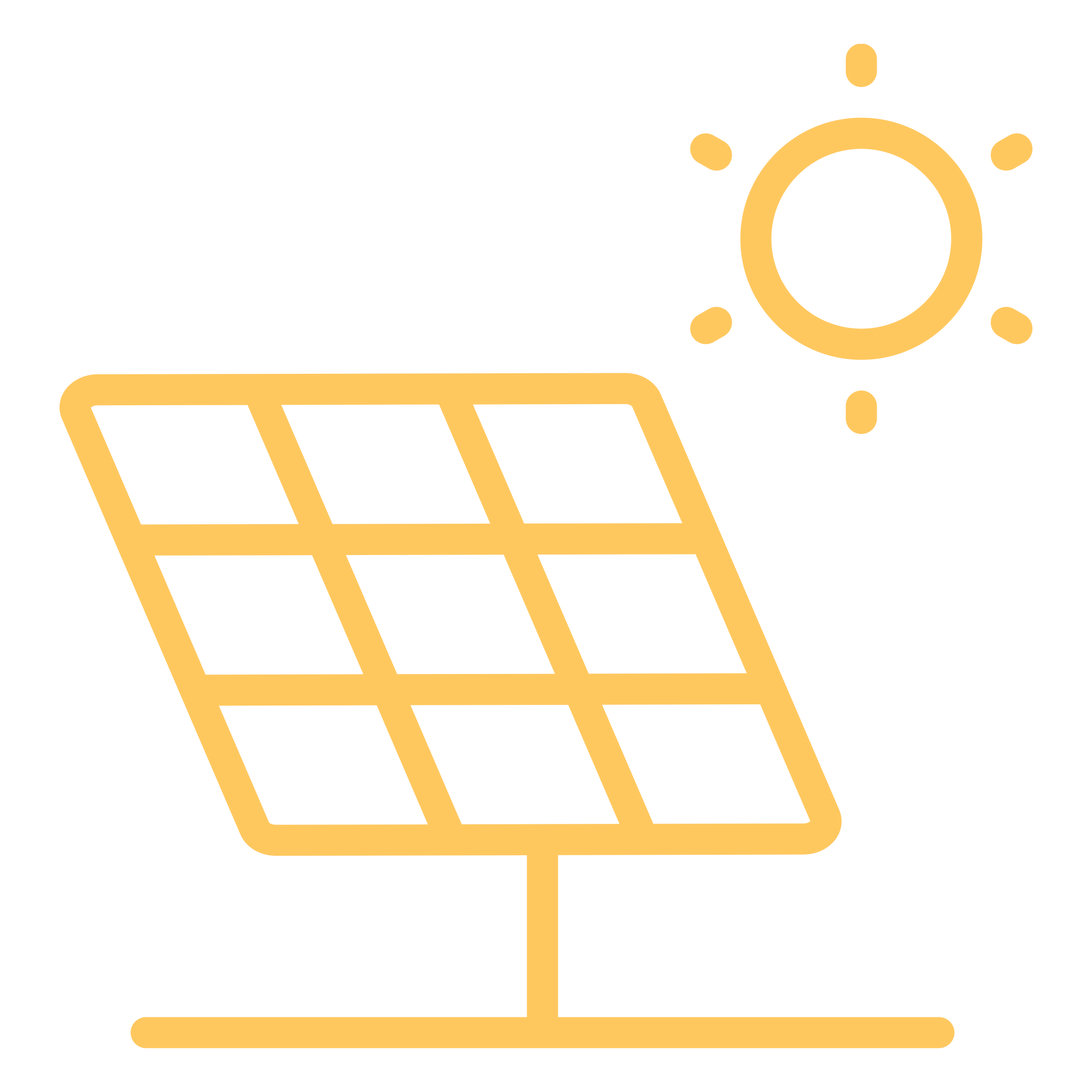 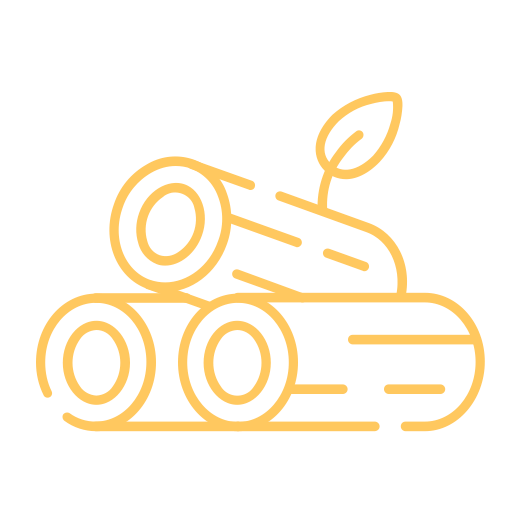 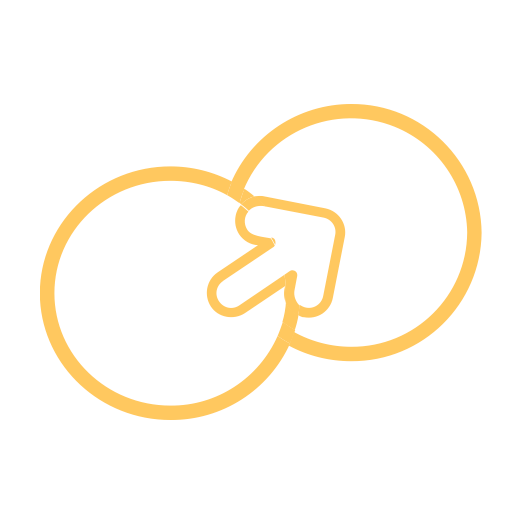 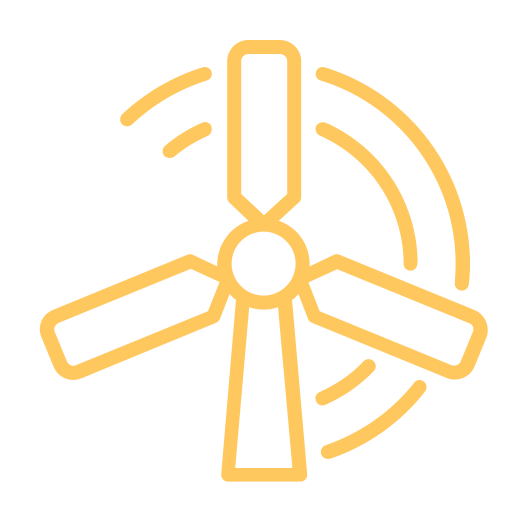 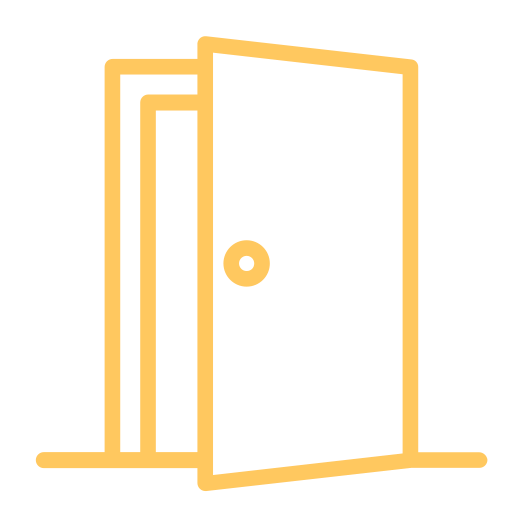 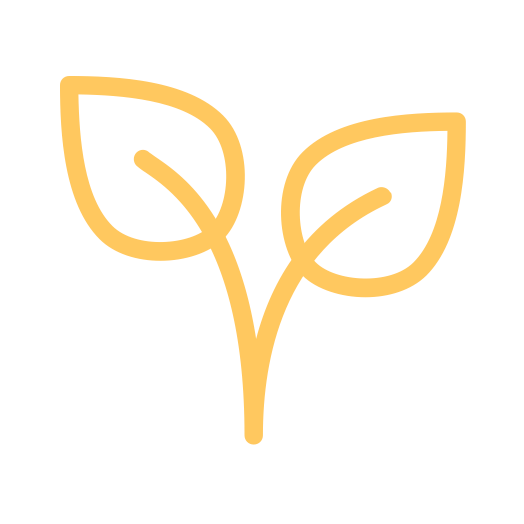 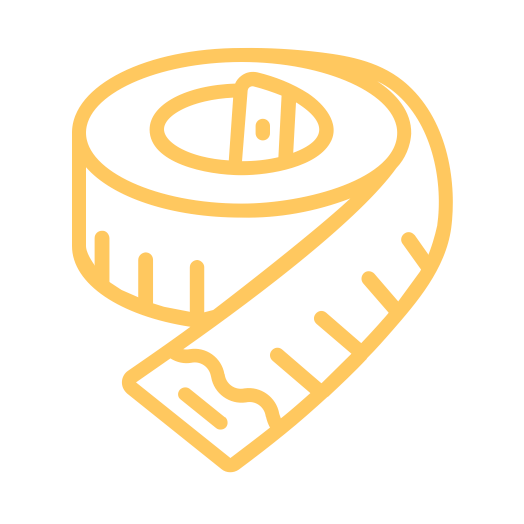 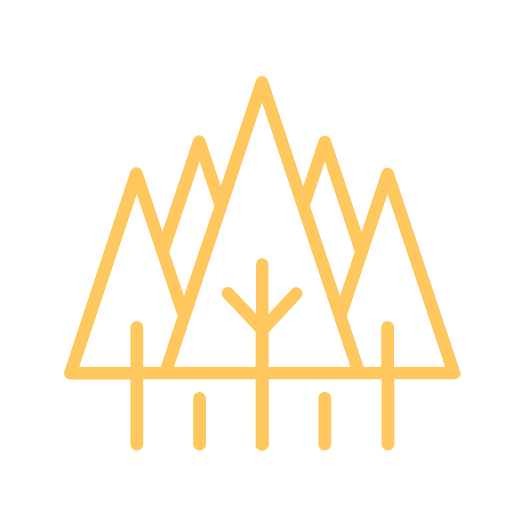 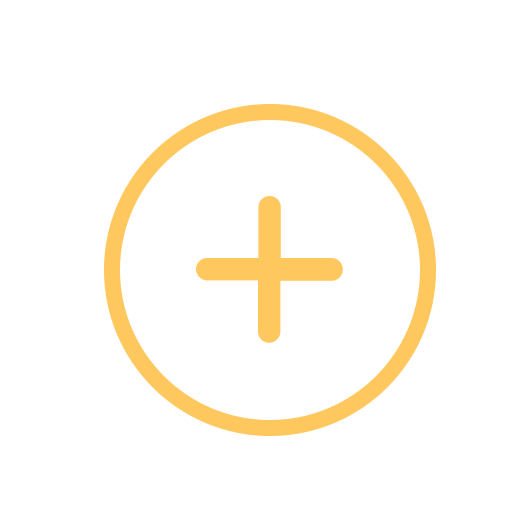 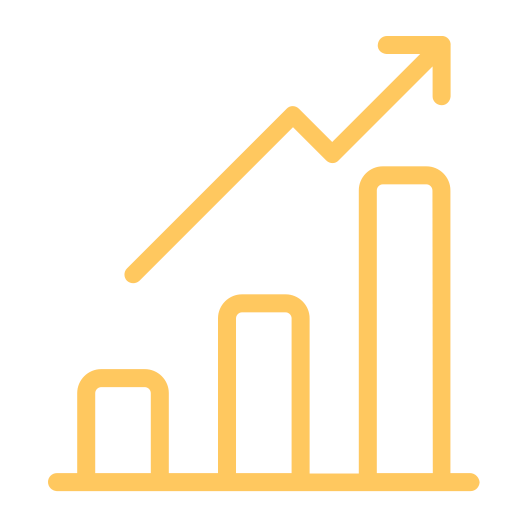 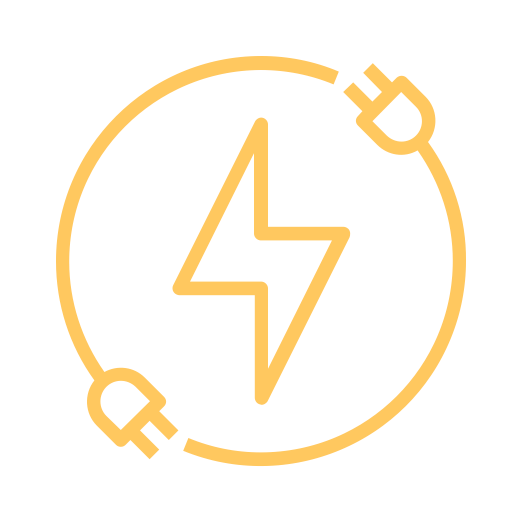 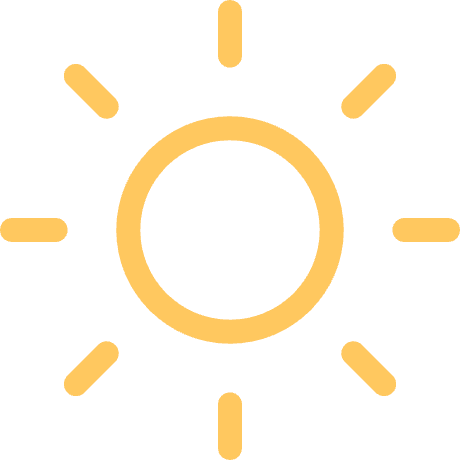 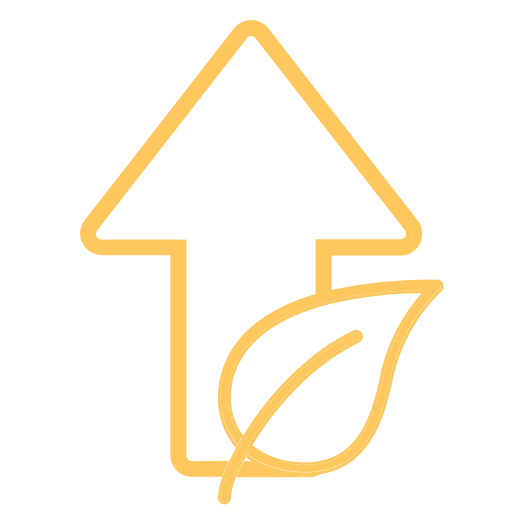 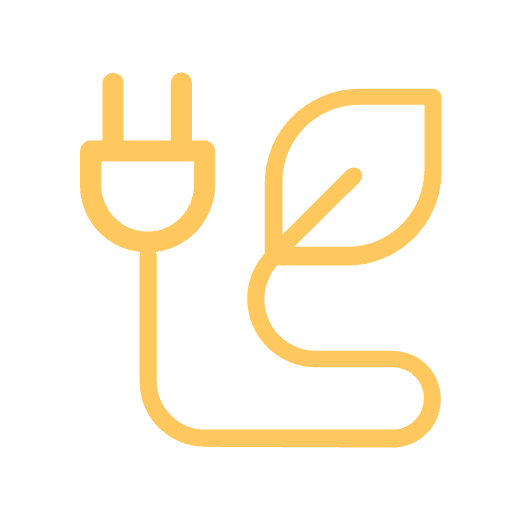 29
Icon-Set
Einfarbig weiß
Bearbeitung der FarbeFülleffekt: gewünschte Farbe wählen
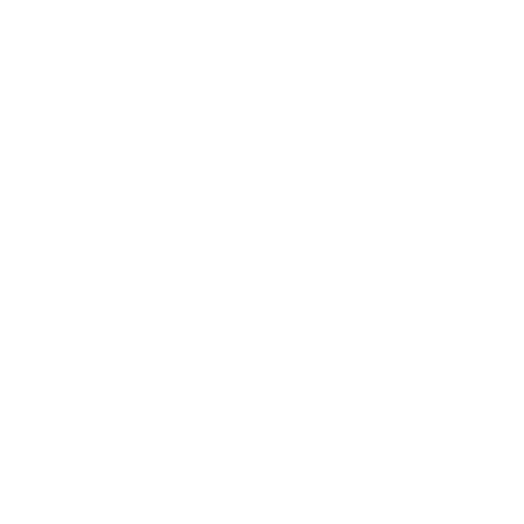 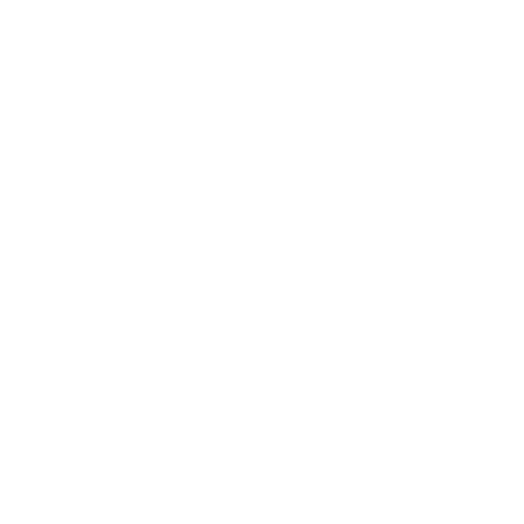 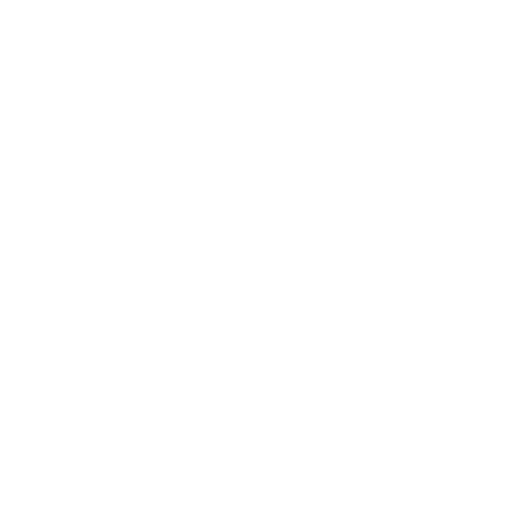 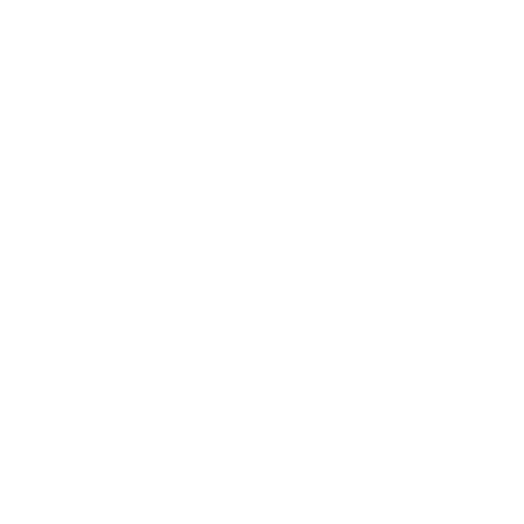 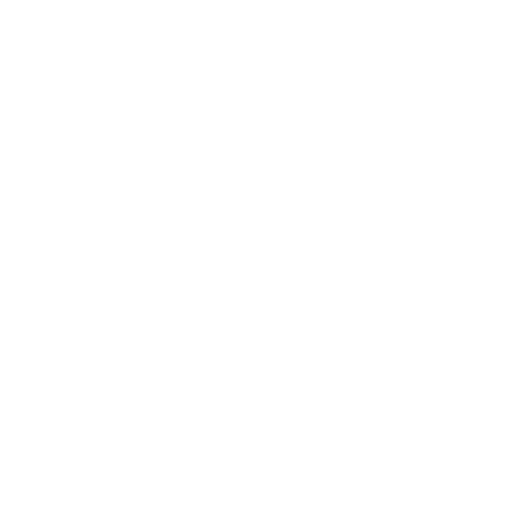 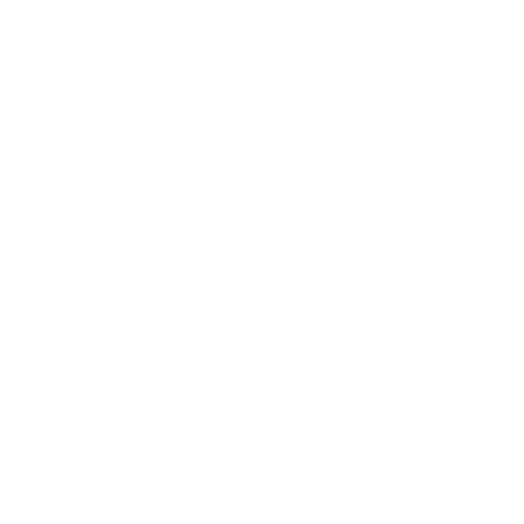 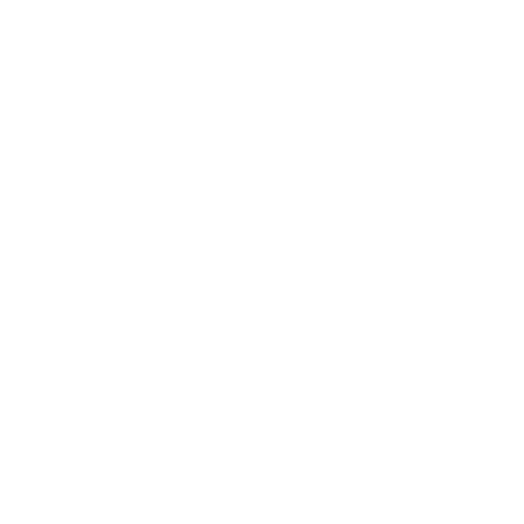 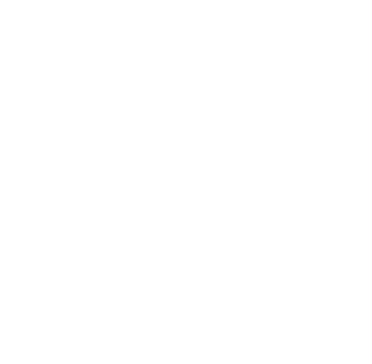 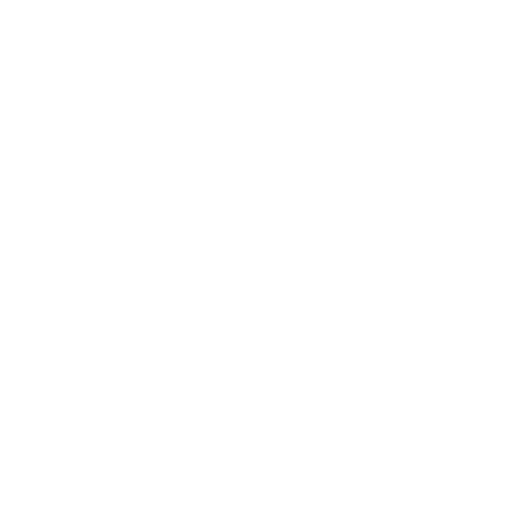 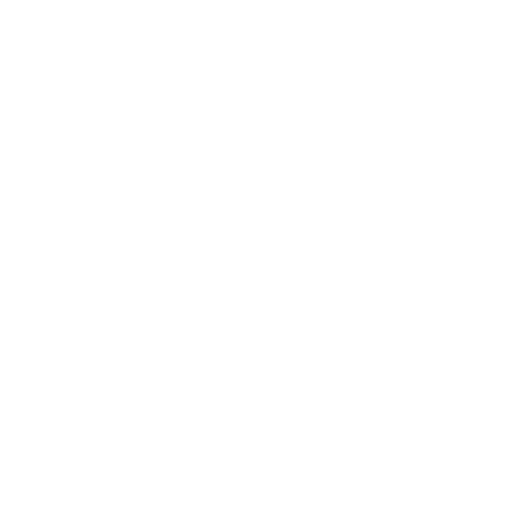 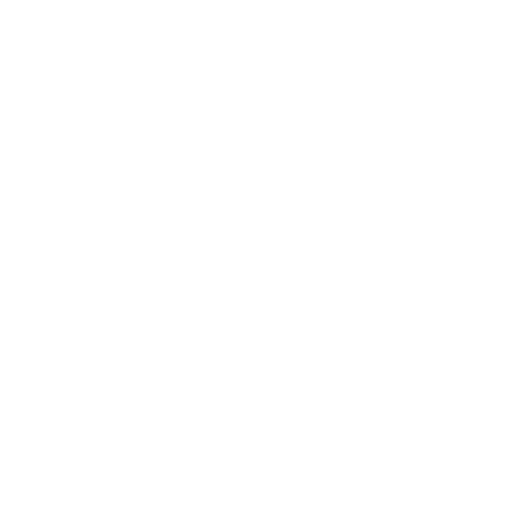 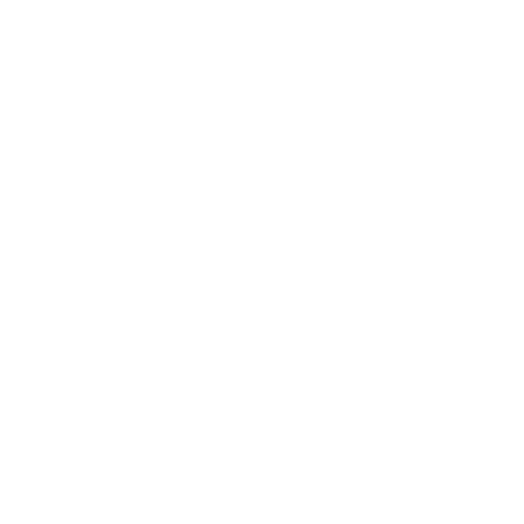 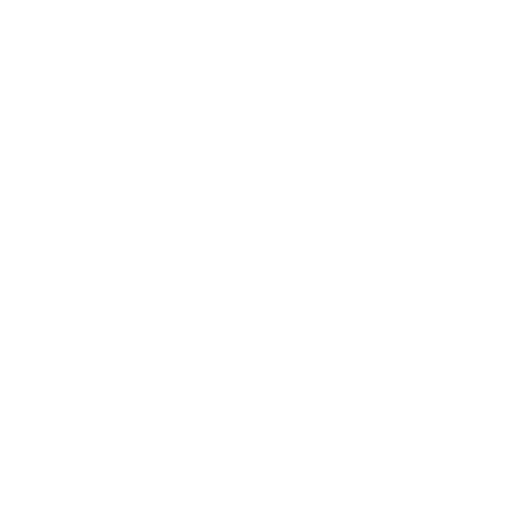 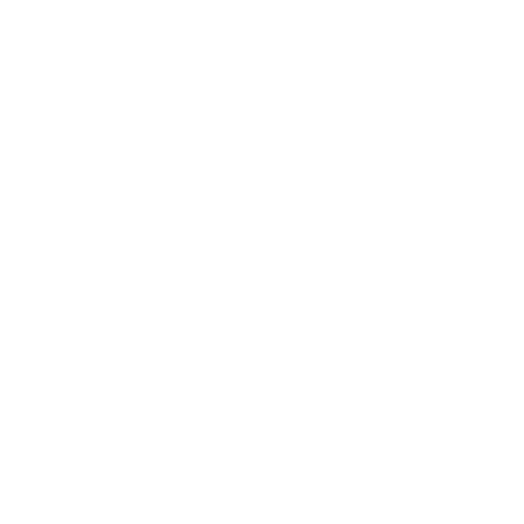 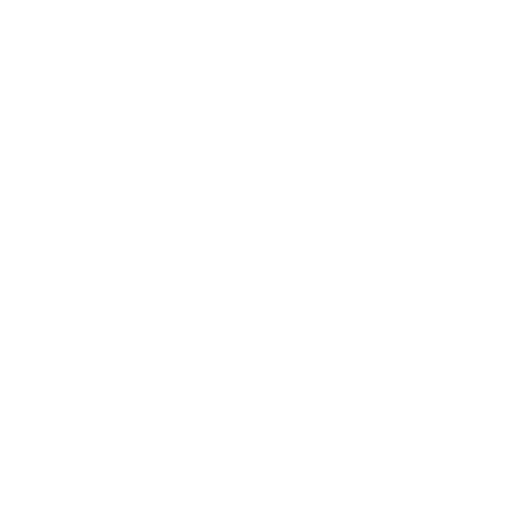 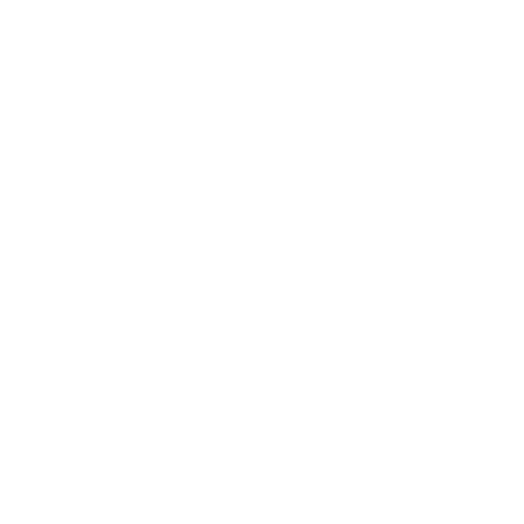 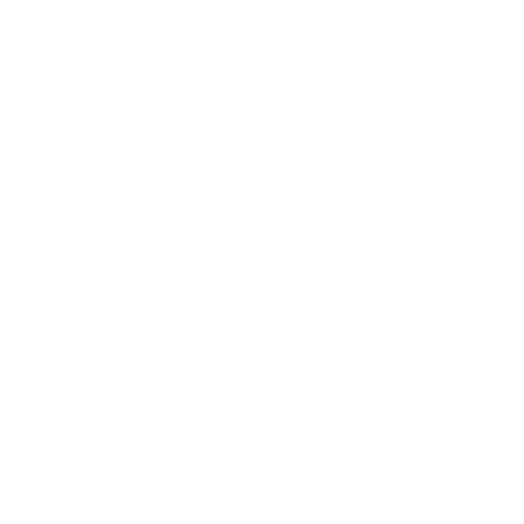 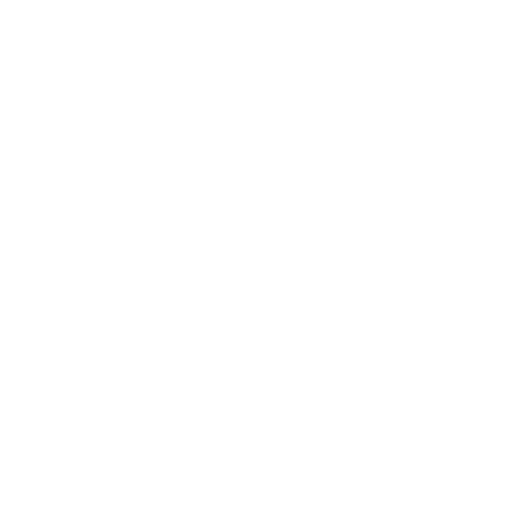 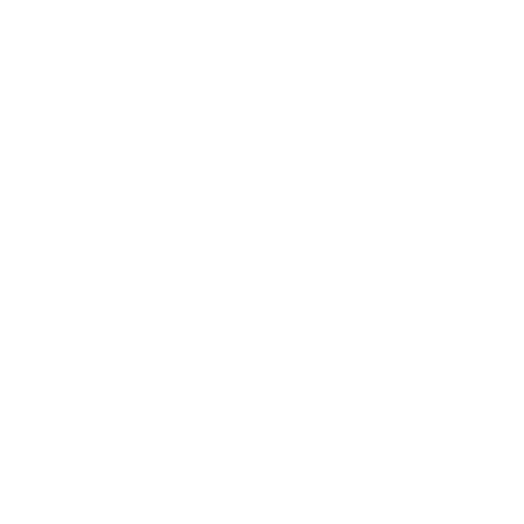 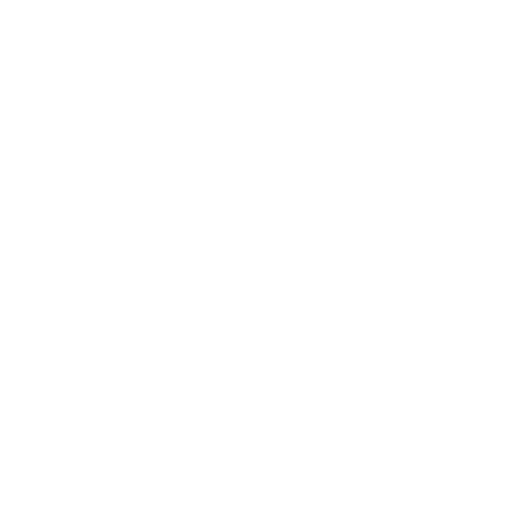 30
Disclaimer
This Presentation is for „qualified investor" in accordance with art. 10 para. 3 and 3ter of the Swiss Federal Act on Collective Investment Schemes dated June 23, 2006 („CISA" and with domicile in Switzerland only including high net worth retail clients and private investment structures created for them that have declared that they wish to be treated as professional clients (opting-out) in accordance with art. 5 para. 1 of the Swiss Federal Act on Financial Services dated June 15, 2018 ("FinSA").
Qualified investors in accordance with art. 10 para. 3 and 3ter CISA are:
﻿﻿﻿financial intermediaries as defined in the Swiss Federal Banking Act of 8 November 1934 ("BankA"), the Swiss Federal Financial Institutions Act of 15 June 2018 ("FinlA") and the CISA;
﻿﻿﻿insurance companies as defined in the Insurance Supervisory Act dated 17 December 2004 ("ISA");
﻿﻿﻿central banks;
﻿﻿﻿public entities with professional treasury operations;
occupational pension schemes with professional treasury operations and other occupational pension institutions providing professional treasury operations;
﻿﻿﻿companies with professional treasury operations;
﻿﻿﻿large companies;
﻿﻿﻿private investment structures with professional treasury operations created for high-net worth retail clients;
﻿﻿﻿retail clients for whom a financial intermediary in accordance with letter a) above or a foreign financial intermediary that is subject to equivalent prudential supervision provides portfolio management or investment advice in accordance with art. 3 letter c items 3 and 4 FinSA within the scope of a permanent portfolio management or investment advice relationship, provided they have not declared that they do not wish to be treated as such. Such declaration must be made in writing or in another form demonstrable via text.
The information is solely product-related and does not take into account any personal circumstances and does not qualify as general or personal investment recommendation or advice. In particular, the information does not constitute a specific legal offer for the purchase or sale of financial instruments.
31
Disclaimer
This Presentation is for „qualified investor" in accordance with art. 10 para. 3 and 3ter of the Swiss Federal Act on Collective Investment Schemes dated June 23, 2006 („CISA" and with domicile in Switzerland only including high net worth retail clients and private investment structures created for them that have declared that they wish to be treated as professional clients (opting-out) in accordance with art. 5 para. 1 of the Swiss Federal Act on Financial Services dated June 15, 2018 ("FinSA").
Qualified investors in accordance with art. 10 para. 3 and 3ter CISA are:
﻿﻿﻿financial intermediaries as defined in the Swiss Federal Banking Act of 8 November 1934 ("BankA"), the Swiss Federal Financial Institutions Act of 15 June 2018 ("FinlA") and the CISA;
﻿﻿﻿insurance companies as defined in the Insurance Supervisory Act dated 17 December 2004 ("ISA");
﻿﻿﻿central banks;
﻿﻿﻿public entities with professional treasury operations;
occupational pension schemes with professional treasury operations and other occupational pension institutions providing professional treasury operations;
﻿﻿﻿companies with professional treasury operations;
﻿﻿﻿large companies;
﻿﻿﻿private investment structures with professional treasury operations created for high-net worth retail clients;
﻿﻿﻿retail clients for whom a financial intermediary in accordance with letter a) above or a foreign financial intermediary that is subject to equivalent prudential supervision provides portfolio management or investment advice in accordance with art. 3 letter c items 3 and 4 FinSA within the scope of a permanent portfolio management or investment advice relationship, provided they have not declared that they do not wish to be treated as such. Such declaration must be made in writing or in another form demonstrable via text.
The information is solely product-related and does not take into account any personal circumstances and does not qualify as general or personal investment recommendation or advice. In particular, the information does not constitute a specific legal offer for the purchase or sale of financial instruments.
32